Getting Started with Medicare
[Speaker Notes: This training module explains Medicare Program basics including Medicare Part A (Hospital Insurance), Medicare Part B (Medical Insurance), Medicare Supplement Insurance (Medigap) policies, Medicare Advantage (MA) Plans, Medicare Part D (Prescription Drug Coverage), the Health Insurance Marketplace®, Medicaid, other programs to help people with limited income and resources, and related resources. 
This training module was developed and approved by the Centers for Medicare & Medicaid Services (CMS), the federal agency that administers Medicare, Medicaid, the Children’s Health Insurance Program (CHIP), and the Health Insurance Marketplace®. 
The information in this module was correct as of November 2020. To check for an updated version, visit CMSnationaltrainingprogram.cms.gov.  
The CMS National Training Program provides this as an informational resource for our partners. It isn’t a legal document or intended for press purposes. The press can contact the CMS Press Office at press@cms.hhs.gov. Official Medicare Program legal guidance is contained in the relevant statutes, regulations, and rulings.
This communication was printed, published, or produced and disseminated at U.S. taxpayer expense.
HEALTH INSURANCE MARKETPLACE® is a registered service mark of the U.S. Department of Health & Human Services (HHS).]
Contents
Lesson 1—What’s Medicare?......................................................................
Lesson 2—Original Medicare—Part A (Hospital Insurance) and Part B (Medical Insurance)..….…………………………………………………….......
Lesson 3—Medicare Supplement Insurance (Medigap) Policies................
Lesson 4—Medicare Prescription Drug Coverage (Part D)..........................
Lesson 5—Medicare Advantage (Part C).....................................................
Lesson 6—Medicare and the Health Insurance Marketplace®...................
Lesson 7—Help for People With Limited Income and Resources...............
Helpful Websites..........................................................................................
Key Points to Remember .............................................................................
Acronyms.....................................................................................................
4-24
25-43
44-51
52-65
66-78
79-84
85-93
94
95
96-98
November 2020
Getting Started with Medicare
[Speaker Notes: These materials are for information givers/trainers who are familiar with the Medicare Program, and who use the information for their presentations. 
The module consists of 99 slides and speaker’s notes, and 8 check your knowledge questions. It takes about 75 minutes to present. Allow approximately 15 more minutes for discussion, questions, and answers. You should consider adding more time for additional activities you want to include.  
Additional materials available: 
Publications
“Welcome to Medicare” (Medicare.gov/Pubs/pdf/11095-Welcome-to-Medicare-package-in-United-States.pdf) 
“Medicare & You” handbook (Medicare.gov/Pubs/pdf/10050-Medicare-and-You.pdf)
“Understanding Medicare Part C & D Enrollment Periods” (Medicare.gov/Pubs/pdf/11219-Understanding-Medicare-Part-C-D.pdf) 
Job Aids
Medicare Amounts (CMSnationaltrainingprogram.cms.gov/?q=global-search&combine=job%20aids) 
Medicare card (CMSnationaltrainingprogram.cms.gov/sites/default/files/shared/2018-New-Medicare-Card.pdf)]
Session Objectives
This session should help you:
Compare the parts of Medicare and coverage options 
Explain benefits and costs 
Compare Original Medicare and Medicare Advantage 
Discuss how Medicare Supplement Insurance (Medigap) policies and Medicare Advantage (MA) Plans are different 
Describe the Health Insurance Marketplace® and what people nearing Medicare eligibility need to know
Recognize programs for people with limited income and resources
November 2020
Getting Started with Medicare
[Speaker Notes: In this session, we’ll discuss the basics of Medicare. It will help you:
Compare the parts of Medicare and coverage options 
Explain benefits and costs 
Compare Original Medicare and Medicare Advantage 
Discuss how Medicare Supplement Insurance (Medigap) policies and Medicare Advantage (MA) Plans are different 
Describe the Health Insurance Marketplace® and what people nearing Medicare eligibility need to know
Recognize programs for people with limited income and resources]
Lesson 1
What’s Medicare
November 2020
Getting Started with Medicare
[Speaker Notes: Lesson 1 explains the parts of Medicare and coverage options.]
Medicare
Health insurance for people
65 and older
Under 65 with certain disabilities
ALS (Amyotrophic Lateral Sclerosis, also called Lou Gehrig’s disease) without a waiting period
Any age with End-Stage Renal Disease (ESRD)
NOTE: To get Medicare you must be a U.S. citizen or lawfully present in the U.S. Must reside in the U.S for 5 continuous years.
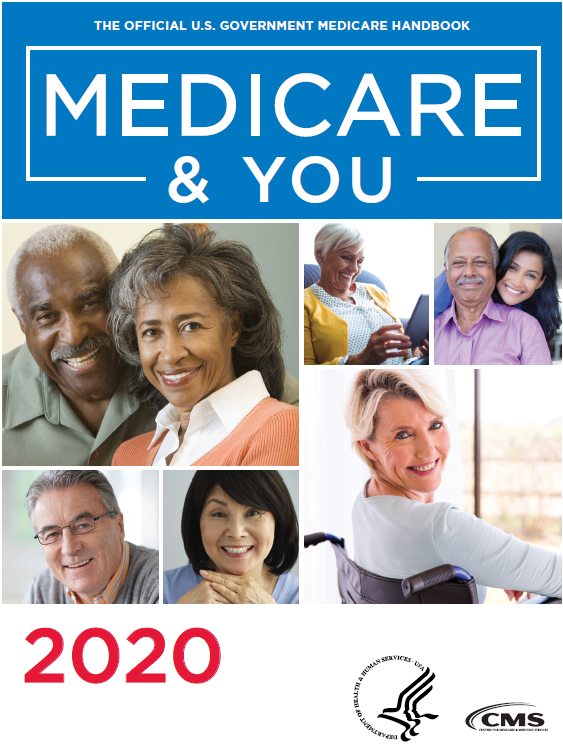 CMS Product No. 10050
November 2020
Getting Started with Medicare
[Speaker Notes: Medicare currently provides health insurance for 62 million U.S. people:
Who are 65 and older
Under 65 with certain disabilities who have been entitled to Social Security Disability Insurance (SSDI) benefits for 24 months—includes ALS (Amyotrophic Lateral Sclerosis, also called Lou Gehrig’s disease), without a waiting period 
Of any age who have End-Stage Renal Disease (ESRD) (permanent kidney failure requiring dialysis or a kidney transplant)
Medicare is also available to a very small subset of people who have an asbestos-related condition associated with a federally-declared environmental health hazard. Currently, it only applies to people affected by a hazard in Libby, Montana.
People who immigrate to the U.S. may qualify for Medicare if they’re in a lawful status. Generally they must have resided in the U.S. for 5 continuous years to get Medicare.
The “Medicare & You” handbook (CMS Product No. 10050) pictured on the slide is mailed to every Medicare household each year in the fall. You can view and download it electronically at Medicare.gov/Pubs/pdf/10050-Medicare-and-You.pdf. It’s sent to all newly enrolled people as well. It explains Medicare and provides information on Medicare health and drug plans in their geographic area.
For general Medicare enrollment information, visit CMS.gov/Research-Statistics-Data-and-Systems/Statistics-Trends-and-Reports/CMS-Fast-Facts/index.html.]
What Agencies are Responsible for Medicare?
Handle Enrollment, Premiums
We Handle the Rest
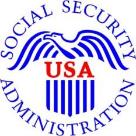 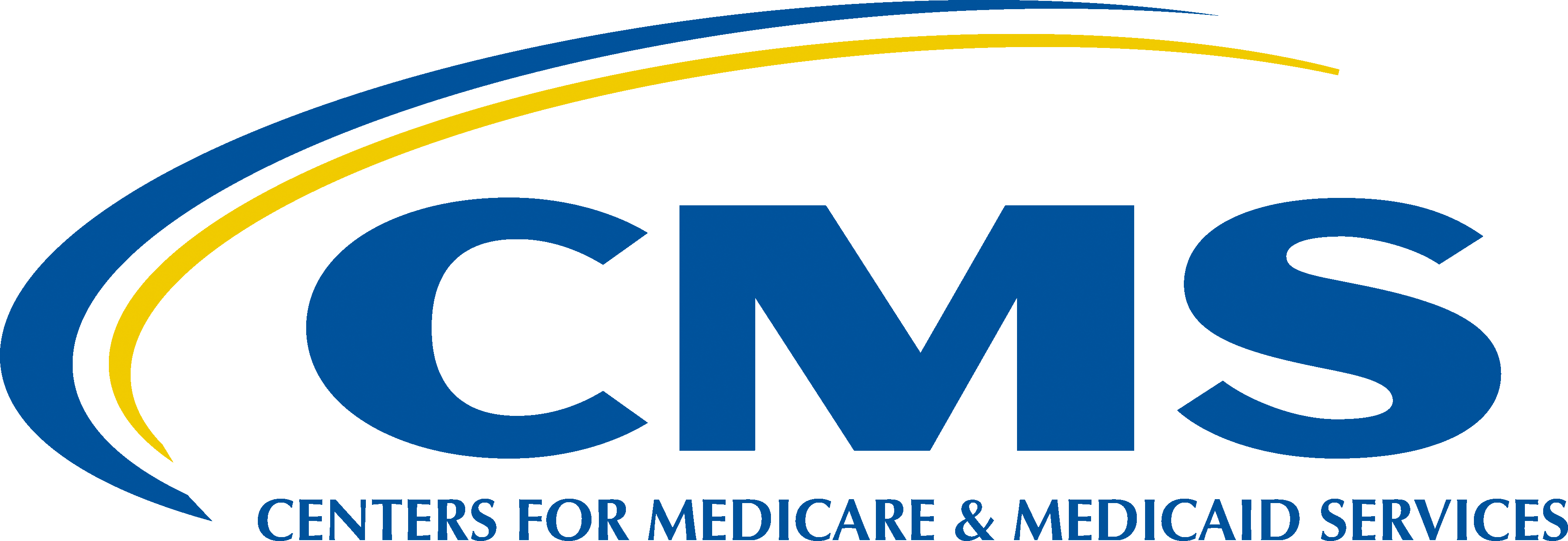 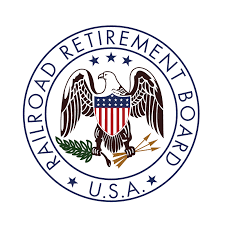 Railroad Retirement Board (RRB) enrolls railroad retirees in Medicare
Centers for Medicare & Medicaid Services (CMS) administers the Medicare Program
Social Security enrolls most people in Medicare
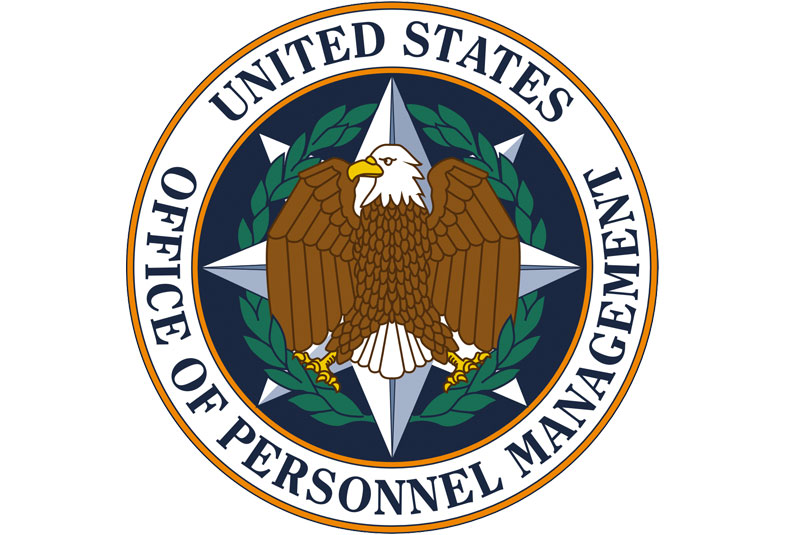 Federal retirees’ premiums are handled by the Office of Personnel Management (OPM)
November 2020
Getting Started with Medicare
[Speaker Notes: Social Security is responsible for enrolling most people in Medicare.
The Railroad Retirement Board (RRB) is responsible for enrolling railroad retirees in Medicare.
Social Security and RRB also collect and determine the amounts of the Part A (if you have to buy it) and Part B premiums. Medicare uses the name and address you have on file with Social Security. To change your name and/or address, visit your online My Social Security account at socialsecurity.gov/myaccount.
If you retired from federal service, contact the Office of Personnel Management (OPM) at OPM.gov regarding your premiums.
Medicare coverage, benefits, and payments are administered by the Centers for Medicare & Medicaid Services (CMS).]
What are the Parts of Medicare?
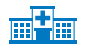 Part A (Hospital Insurance)
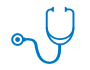 Part B (Medical Insurance)
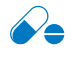 Part D (Prescription drug coverage)
November 2020
Getting Started with Medicare
[Speaker Notes: The parts of Medicare include:
Part A (Hospital Insurance) 
Part B (Medical Insurance) 
Part D (Prescription drug coverage)
More details about what Part A, Part B, and Part D are in Lesson 2.]
Your Medicare Options
Medicare Advantage (also known as Part C)
Original Medicare
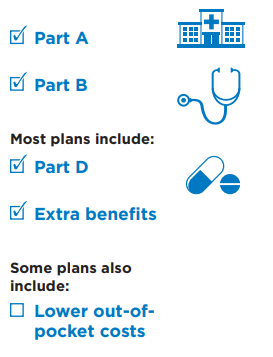 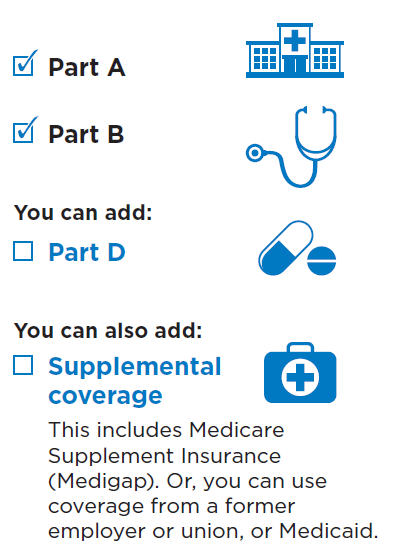 NOTE: Medicare Supplement Insurance (Medigap) policies only work with Original Medicare.
November 2020
Getting Started with Medicare
[Speaker Notes: When you first enroll in Medicare, and during certain times of the year, you can choose how you get your Medicare coverage. There are 2 main ways to get Medicare:
Original Medicare
Medicare Advantage (also known as Part C)
Original Medicare 
Includes Part A (Hospital Insurance) and Part B (Medical Insurance). 
If you want drug coverage, you can join a separate Medicare drug plan (Part D). 
To help pay your out-of-pocket costs in Original Medicare (like your 20% coinsurance), you can also shop for and buy supplemental coverage. This includes Medicare Supplement Insurance (Medigap). Or, you can use coverage from a former employer or union, or Medicaid. NOTE: Medicare Supplement Insurance (Medigap) policies only work with Original Medicare.
Can use any doctor or hospital that takes Medicare, anywhere in the U.S.  
Medicare Advantage (also known as Part C)
An “all-in-one” alternative to Original Medicare. These “bundled” plans include Part A, Part B, and usually Part D.
Plans may have lower out-of-pocket costs than Original Medicare.
In most cases, you’ll need to use doctors who are in the plan’s network.
Most plans offer extra benefits that Original Medicare doesn’t cover—like vision, hearing,  dental, and more. See Lesson 5 for more information on MA, including new supplemental benefits available in some MA Plans and for certain plan members.]
Original Medicare vs. Medicare Advantage—Doctor and Hospital Choice
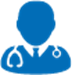 November 2020
Getting Started with Medicare
[Speaker Notes: This chart lets you compare Original Medicare and MA Plans side-by-side. Let’s compare doctor and hospital choice:
Original Medicare 
You can go to any doctor or hospital that takes Medicare, anywhere in the U.S.
In most cases, you don’t need a referral to see a specialist.
MA
In many cases, you’ll need to use doctors and other providers who are in the plan’s network and service area (for non‑emergency or non-urgent care). Check with the plan. You can also ask your provider if they participate in any MA Plans.
You may need to get a referral to see a specialist.]
Original Medicare vs. Medicare Advantage—Cost
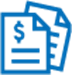 November 2020
Getting Started with Medicare
[Speaker Notes: Costs
Original Medicare
For Part B-covered services, you usually pay 20% of the Medicare-approved amount after you meet your deductible. This is called your coinsurance.
You pay a premium (monthly payment) for Part B. If you choose to buy a Medicare drug plan (Part D), you’ll pay that premium separately. 
There’s no yearly limit on what you pay out-of-pocket, unless you have supplemental coverage—like Medicare Supplement Insurance (Medigap).
You can get Medigap to help pay your remaining out-of-pocket costs (like your 20% coinsurance). Or, you can use coverage from a former employer or union, or Medicaid.
MA
Out-of-pocket costs vary—plans may have lower out-of-pocket costs for certain services.
You may pay the plan’s premium in addition to the monthly Part B premium. (Most plans include drug coverage (Part D)). Plans may have a $0 premium or may help pay all or part of your Part B premiums.
Plans have a yearly limit on what you pay out-of-pocket for Part A- and Part B-covered services. Once you reach your plan’s limit, you’ll pay nothing for Part A- and Part B-covered services for the rest of the year.
You can’t buy and don’t need Medigap.]
Original Medicare vs. Medicare Advantage—Coverage
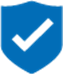 November 2020
Getting Started with Medicare
[Speaker Notes: Coverage
Original Medicare 
Covers most medically necessary services and supplies in hospitals, doctors’ offices, and other health care settings.
You can join a separate Medicare drug plan (Part D) to get drug coverage.
In most cases, you don’t have to get a service or supply approved ahead of time for it to be covered.
MA
Plans must cover all of the medically necessary services that Original Medicare covers. Most plans offer extra benefits that Original Medicare doesn’t cover—like some vision, hearing, dental, and more. Plans can now cover more of these benefits than they have in the past.
Drug coverage (Part D) is included in most plans. In most types of MA Plans, you don’t need to join a separate Medicare drug plan.
In some cases, you have to get a service or supply approved ahead of time for it to be covered by the plan.]
Original Medicare vs. Medicare Advantage—Travel
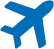 November 2020
Getting Started with Medicare
[Speaker Notes: Travel
Original Medicare generally doesn’t cover care outside the U.S. You may be able to buy a Medicare Supplement Insurance (Medigap) policy that covers care outside the U.S.
MA Plans generally don’t cover care outside the U.S. 
Medicare may pay for inpatient hospital, doctor, ambulance services, or dialysis you get in a foreign country in these rare cases:
You’re in the U.S. when a medical emergency occurs, and the foreign hospital is closer than the nearest U.S. hospital that can treat your medical condition. 
You're traveling through Canada without unreasonable delay by the most direct route between Alaska and another state when a medical emergency occurs, and the Canadian hospital is closer than the nearest U.S. hospital that can treat the emergency.
You live in the U.S. and the foreign hospital is closer to your home than the nearest U.S. hospital that can treat your medical condition, regardless of whether an emergency exists.
In some cases, Medicare may cover medically necessary health care services you get on board a ship within the territorial waters adjoining the land areas of the U.S. Medicare won't pay for health care services you get when a ship is more than 6 hours away from a U.S. port. Medicare drug plans don't cover prescription drugs you buy outside the U.S. Medigap policies may cover you when you travel outside the U.S. 
Source: Medicare.gov/coverage/travel]
Automatic Enrollment—Part A and Part B
Automatic enrollment for people who get
Social Security benefits
RRB benefits
Welcome to Medicare Package
Mailed 3 months before
65 or
25th month of disability benefits
Includes your Medicare card
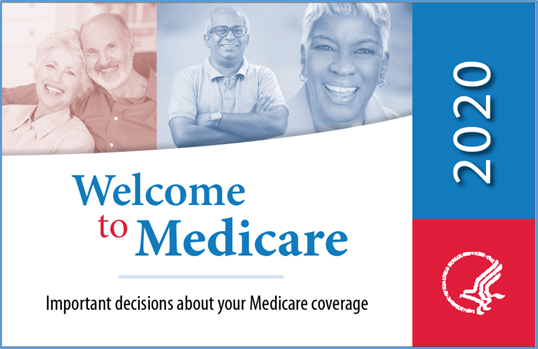 November 2020
Getting Started with Medicare
[Speaker Notes: If you’re already getting Social Security or RRB benefits during your Initial Enrollment Period (IEP) (for example, you get retirement benefits at least 4 months before you turn 65), you’ll be automatically enrolled in Part A and Part B. You’ll get your Welcome to Medicare package, which includes your Medicare card and other information, about 3 months before you turn 65 (coverage begins the 1st day of the month you turn 65). 
If you’re under 65 and have a disability, you’ll automatically get Part A and Part B after you get disability benefits from Social Security or certain disability benefits from the RRB for 24 months. You’ll get your Welcome to Medicare package, which includes your Medicare card and other information, about 3 months before your 25th month of disability benefits (coverage begins your 25th month of disability benefits). 
If your birthday is the 1st day of the month, your coverage begins the 1st day of the month before your 65th birthday.
If you aren’t getting retirement benefits from Social Security or the RRB, you must sign up to get Medicare. 
NOTE: If you live in Puerto Rico and get benefits from Social Security or the RRB, you’ll automatically get Part A the 1st day of the month you turn 65, or after you get disability benefits for 24 months. However, if you want Part B, you’ll need to sign up for it. If you don’t sign up for Part B when you’re first eligible, you may have to pay a late enrollment penalty for as long as you have Part B. Visit socialsecurity.gov or rrb.gov for help. 
“Welcome to Medicare,” is pictured on this page. Visit Medicare.gov/forms-help-resources/mail-you-get-about-medicare/welcome-to-medicare-package-automatically-enrolled to get a copy.]
Your Medicare Card
Keep it to accept Part B
To refuse Part B, follow instructions in the “Welcome to Medicare” package
Carry your card when you’re away from home
Let your doctor, hospital, or other health care provider see your card when you need health care
Need a replacement card?
Sign into your Medicare account on MyMedicare.gov and print an official copy
Call 1-800-MEDICARE (1-800-633-4227); TTY 1-877-486-2048
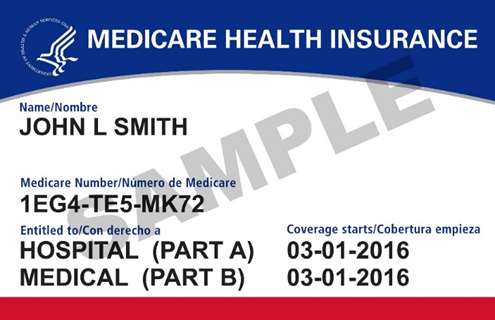 November 2020
Getting Started with Medicare
[Speaker Notes: If you’re in Original Medicare, you use your red, white, and blue Medicare card when you get health care services. If you join an MA Plan, your plan may give you a card to use when you get health care services and supplies. Your MA Plan ID card is your main card for Medicare. However, you also may be asked to show your Medicare card, so you should carry this card too. 
The Medicare card shows the type of Medicare coverage (Part A and/or Part B) you have and the date your coverage started. Your card has a Medicare Number that’s unique to you. It's a unique combination of letters and numbers—the letters S, L, O, I, B, and Z are never used. This helps to protect your identity. 
If you get your Medicare card and don’t want Part B, follow the directions and return the card. Medicare will send you another card that shows you only have Part A coverage.
Only give your Medicare Number to doctors, pharmacists, other health care providers, your insurers, or people you trust to work with Medicare on your behalf. If you forget your card, you, your doctor or other health care provider may be able to look up your Medicare Number online by using the secure Medicare Administrative Contractor (MAC) portal. You may also get your Medicare Number by signing into your Medicare account on MyMedicare.gov and print an official copy.]
Some People Must Take Action to Enroll in Medicare
If you aren’t automatically enrolled in Part A and Part B
You need to enroll with Social Security
Visit socialsecurity.gov, or
Call 1-800-772-1213; TTY: 1-800-325-0778
If retired from a railroad, enroll with the RRB
Call your local RRB office at 1‑877‑772‑5772; TTY: 1-312-751-4701

NOTE: The age for full Social Security retirement benefits is increasing. Medicare eligibility age is still 65.
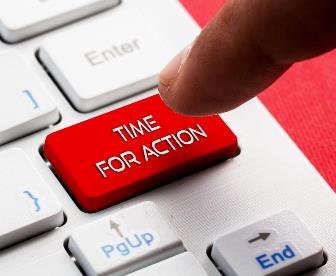 November 2020
Getting Started with Medicare
[Speaker Notes: If you aren’t getting Social Security or RRB benefits at least 4 months before you turn 65 (for instance, because you’re still working), you’ll need to sign up for Part A (even if you’re eligible to get Part A premium-free) and Part B. To avoid a delay in coverage, you should contact Social Security to apply for Medicare 3 months before you turn 65. If you worked for a railroad, contact the RRB to sign up. You don’t have to be retired to get Medicare. 
You can enroll online at socialsecurity.gov, or call 1-800-722-1213; TTY: 1-800-325-0778, or make an appointment at your local Social Security office. To find your local office, visit secure.ssa.gov/ICON/main.jsp. People who sign up for Social Security before they reach their full retirement age get partial retirement benefits. The earliest a person can start getting reduced Social Security retirement benefits remains 62. 
The full retirement age for Social Security benefits is increasing. For many years, the full retirement age was 65. However, beginning with people born in 1938 or later, that age gradually increases until it reaches 67 for people born after 1959. You can calculate your age for collecting full Social Security retirement benefits at socialsecurity.gov/retirement/ageincrease.htm.
For more information, visit socialsecurity.gov/pubs/EN-05-10035.pdf.
NOTE: A “Welcome to Medicare” package is sent to people who actively enroll in Part A and Part B. It’s mailed about 2-3 weeks after they apply. Included in the package is a “Welcome to Medicare” cover letter and a “Welcome to Medicare” pamphlet (CMS Product No. 12020). The package provides the person’s coverage start date (which is listed on the enclosed Medicare card). The cover letter and pamphlet both explain some important decisions the person with Medicare needs to make. 
Visit Medicare.gov/forms-help-resources/mail-you-get-about-medicare to review the “Welcome to Medicare” packages.]
When You Can Sign Up for Medicare
If you don’t already have Medicare
Initial Enrollment Period (IEP)
Special Enrollment Period (SEP) (in certain circumstances)
General Enrollment Period (GEP)
If you already have Medicare (to make changes to how you get your coverage)
Yearly Open Enrollment Period (OEP)
Medicare Advantage OEP
5-star Enrollment Period
SEP (in certain circumstances)
November 2020
Getting Started with Medicare
[Speaker Notes: If you don’t have Medicare and you’re eligible for premium-free Part A, you can enroll in Part A anytime you’re eligible. Your coverage will begin up to 6 months back from when you apply, but it won’t start earlier than when you were first eligible for Medicare. However, you can enroll in Part B (and Part A, if you have to buy it) only during specific enrollment periods. 
Generally, your first opportunity to enroll is during your Initial Enrollment Period (IEP). If you don’t enroll in Part B during the IEP, you have to wait until the next General Enrollment Period (GEP). After your IEP is over, you may have a chance to sign up for Medicare during a Special Enrollment Period (SEP).
If you already have Medicare, you can make changes to your coverage during the yearly Open Enrollment Period (OEP), the Medicare Advantage OEP, a 5-star Enrollment Period, or in certain circumstances, during an SEP.
Enrolling in Medicare or changing how you get your Medicare are important decisions. They must be done timely to avoid late enrollment penalties and to be sure you get the coverage you need, when you need it. These enrollment periods are explained on the following slides.
NOTE: Remember if you delay enrolling in Medicare until after you’re first eligible (when you turn 65), your Part A coverage will start 6 months back from when you enroll. This is important if you have a Health Savings Account (HSA). You can't contribute to your HSA once your Medicare starts, so it's important to stop contributing to your HSA 6 months before you enroll in Medicare. If you make contributions that overlap with Medicare coverage (even if you enrolled in Medicare after you made the contribution), you'll be charged a 6% excise tax by the Internal Revenue Service (IRS). Contact the IRS for more information.]
Initial Enrollment Period (IEP)
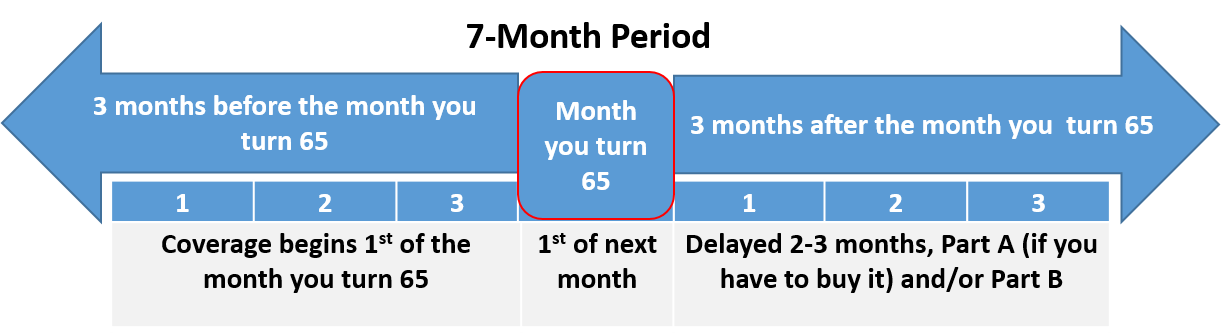 During your IEP you can enroll/join:
Part A 
Part B
MA (if you have Part A and Part B) 
Part D (if you have Part A and/or Part B)
You can buy a Medigap policy (must have Part A and Part B, but not MA). Medigap OEP lasts 6 months from when you’re both 65 and have Part B
No late enrollment penalties
November 2020
Getting Started with Medicare
[Speaker Notes: Your first opportunity to enroll in Medicare is during your IEP, which is the 7-month period that begins 3 months before the month you turn 65. Your coverage starts based on when you enroll. If you enroll during the first 3 months of your Initial Enrollment Period, your coverage will begin the 1st day of the month you turn 65. If your birthday is the 1st of the month, coverage begins the 1st of the month before your 65th birthday. If you enroll the month you turn 65, your coverage will begin the 1st day of the next month. If you enroll in the last 3 months of your IEP (the 3 months after the month you turn 65), your Part A (if you have to buy it) and Part B coverage will be delayed 2-3 months.
If you're eligible for premium-free Part A, you can enroll in Part A once your IEP begins (3 months before you turn 65) and any month afterward. If you have to buy Part A and/or Part B, you can only sign up during a valid enrollment period.
If you don't enroll in Part B (or Part A if you have to buy it) during your IEP, you may have to pay a late enrollment penalty. For Part B, it's a lifetime penalty.
NOTE: Your 6-month Medigap OEP starts when you are both 65 and have Part B.]
Special Enrollment Period (SEP)
8-Month period when you can enroll in:
Part A
Part B
If you enroll during SEP, you can enroll in: 
MA (must have Part A and Part B)
Part D (Part A and/or Part B)
You have 6 months from the Part B effective date to buy a Medigap policy (must have Part A and Part B)
Usually no late enrollment penalties
November 2020
Getting Started with Medicare
[Speaker Notes: If you or your spouse are still working, and have a group health plan (GHP) (a health plan offered by an employer or employee organization that provides health coverage to employees and their families), and you didn’t sign up for Part B (or Part A if you have to buy it) during your IEP, you may be able to enroll during an SEP. An SEP allows you to enroll after your IEP and not wait for the GEP. If eligible, you usually won’t have to pay a late enrollment penalty, but this SEP is limited.
If you're 65 or older, your GHP coverage must be based on your or your spouse’s active or current employment. If you have Medicare based on disability, you can also have GHP coverage based on a family member’s current employment. It's important to note that COBRA (Consolidated Omnibus Budget Reconciliation Act), retiree coverage, long-term workers’ compensation, and Veterans Affairs (VA) coverage aren’t considered to be from active, current employment.
You can sign up for Part A and/or Part B:
Anytime you’re still covered by the GHP
During the 8-month period that begins the month after the employment ends or the coverage ends, whichever happens first
If you don’t enroll in Medicare within the 8-month SEP, you'll have to wait until the next GEP to enroll, you’ll have a gap in your coverage, and you may have to pay a penalty.
This SEP doesn’t apply to people who are eligible for Medicare based on ESRD. It also doesn’t apply if you’re still in your IEP.
If you have Medicare Part A, but delayed Part B, your Medigap OEP starts when your Part B coverage starts. You can buy a Medigap policy during the 6 months after your Part B effective date. You must have Part A and Part B to buy a Medigap Policy.
NOTE: If you have a disability, and the GHP coverage is based on the current employment of a family member, the employer offering the GHP must have 100 or more employees for you to get an SEP.]
General Enrollment Period (GEP)
3-Month period each year during which you can enroll/join:
Part A (if you have to buy it)
Part B
If you enroll in Medicare during the GEP (dates above), from April 1–June 30, you can sign up for:
MA (if you have Part A and Part B)
Part D (if you have Part A and/or Part B)
May have late enrollment penalties
November 2020
Getting Started with Medicare
[Speaker Notes: If you didn’t sign up for Part B (or Part A if you have to buy it) during your IEP and you don’t qualify for an SEP, you can enroll during the General Enrollment Period (GEP). For most people who don’t enroll during their IEP or SEP, this is their only chance to enroll. The GEP occurs each year. It begins January 1 and ends March 31 each year. If you enroll during the GEP, your coverage will start on July 1. This is required by law. In addition, if more than 12 months have passed since you were eligible for Part B (or Part A, if you have to buy it), you'll likely have to pay a late enrollment penalty that’s added to your monthly Part B premium (or Part A, if you have to buy it). In most cases, you’ll have to pay this penalty for as long as you have Part B. However, if you delayed Part B (or Part A, if you have to buy it) because you or your spouse were still working and had GHP coverage, you won’t have a late enrollment penalty and you may be able to enroll during an SEP. The SEP will be discussed in more detail later in this lesson. 
If you delayed your enrollment in Part B, you must complete and submit the “Application for Enrollment in Medicare Part B (Medical Insurance)” form (Form CMS-40B, CMS.gov/Medicare/CMS-Forms/CMS-Forms/Downloads/CMS40B-E.pdf) to your local Social Security office. If you sign up during an SEP, include the “Request for Employment Information” form (Form CMS-L564, CMS.gov/Medicare/CMS-Forms/CMS-Forms/Downloads/CMS-L564E.pdf) with your Part B application. You must complete Section A and your employer must complete Section B on the form. 
The “Sign Up for Part B” GEP package is sent to those who didn’t sign up, dropped, or lost Part B in the past year. The package notifies people of the chance to enroll in Part B during the GEP. It includes a letter and booklet. The package explains how to sign up for Part B, the risks for delaying enrollment, and other decisions you may need to make about your Medicare coverage. 
If you aren't eligible for premium-free Part A, and you don't buy it when you're first eligible, your monthly premium may go up 10%. You'll have to pay the higher premium for twice the number of years you could’ve had Part A, but didn't sign up. This means that your monthly premiums will be higher than if you signed up during your IEP. The longer you go without the coverage, the longer you must pay the penalty.]
Yearly Open Enrollment (OEP) for People with Medicare
7-week period each year where you can enroll in, disenroll, or switch MA Plans or PDP Plans 
This is a time to review health and drug plan choices.
November 2020
Getting Started with Medicare
[Speaker Notes: If you already have Medicare, the yearly OEP allows you the opportunity to review your choices and pick the Medicare health and/or drug plan that works best for you. 
Open Enrollment starts on October 15 and ends December 7 each year.
This gives you a full 7 weeks to compare and make decisions, and helps ensure that you’ll have essential plan materials and membership cards in hand on January 1, when your new coverage starts.]
Medicare Advantage Open Enrollment Period (MA OEP)
3-Month period each year during which you can:
Switch MA Plans (Medicare Advantage Plan with prescription drug coverage (MA-PD) to MA, or MA to MA-PD)
Drop MA Plan and return to Original Medicare
If you do, you can enroll in a Part D plan
You won’t have a Guaranteed Issue Right for a Medigap policy
You must already be enrolled in an MA Plan (at any time) during the first 3 months of the year to use this enrollment period.
Doesn’t apply to Medicare Savings Accounts (MSAs).
November 2020
Getting Started with Medicare
[Speaker Notes: The MA OEP runs from January 1 through March 31 each year. Your coverage begins the 1st day of the month after you enroll in the plan. You must be enrolled in an MA Plan (at any time) during the first 3 months of the year to use this enrollment period.
During the MA OEP you can:
Switch MA Plans (Medicare Advantage Plan with prescription drug coverage (MA-PD) to MA, or MA to MA-PD)
Leave MA to join Original Medicare
There’s a coordinating Part D SEP so you can add or drop Part D when switching plans
Getting Part D isn’t guaranteed unless you were in an MA Plan. You can’t switch from one standalone Prescription Drug Plan (PDP) to another standalone PDP.
You can only make one change during the MA OEP and the change takes effect the 1st of the month after the plan gets your request.
If you’re new to Medicare and enroll in an MA Plan during your Initial Coverage Election Period (ICEP), you have 3 months of Medicare eligibility to use the MA OEP to make a change if you so choose.
Medicare Medical Savings Accounts (MSAs) aren’t included in the MA OEP. For MSA information, visit Medicare.gov/sign-up-change-plans/types-of-medicare-health-plans/medicare-medical-savings-account-msa-plans.  
NOTE: If you go from an MA-PD to an MA-only Plan, you can’t add a Part D plan. However, in a rare situation there’s an exception to this rule. If you’re in an MA-PD or MA-only Plan, you can go to an MA-only Plan (e.g. MA-only PFFS (private fee-for-service)) and enroll in a stand-alone PDP. As long as you’re in an MA-PFFS Plan, you can choose a PDP.]
5-Star Special Enrollment Period (SEP)
Can switch to 5-star MA Plan, PDP, or MA-PD 
Enroll once per year from December 8–November 30
New plan starts 1st day of month after enrolled 
Star ratings given once per year
Ratings assigned in October and effective January 1
Use Medicare Plan Finder to see star ratings, visit Medicare.gov/plan-compare
Look at Overall Star Rating to find eligible plans
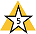 November 2020
Getting Started with Medicare
[Speaker Notes: Medicare uses information from member satisfaction surveys, plans, and health care providers to give overall star ratings to plans. Plans get rated from 1 to 5 stars. A 5-star rating is considered excellent. 
You can use the 5-star SEP to enroll in a 5-star MA–only Plan, a 5-star MA-PD Plan, or a 5-star Medicare PDP, as long as you meet the plan’s enrollment requirements (for example, living within the service area). If you’re currently enrolled in a plan with a 5-star overall rating, you may use this SEP to switch to a different plan with a 5-star overall rating. 
CMS also created a coordinating SEP for PDPs. This SEP lets people who enroll in certain types of 5-star plans without drug coverage choose a PDP, if that combination is allowed under CMS rules. 
You may use the 5-star SEP to change plans one time each year between December 8 and November 30. Once you enroll in a 5-star plan, your SEP ends for that year and you’re only allowed to make other changes during valid enrollment periods. Your enrollment will start the 1st day of the month after the month the plan gets your enrollment request. 
Plans get their star ratings in October each year. Although CMS assigns the plan star ratings in October, plans won’t post their star rating until January 1. To find star rating information, visit the Medicare Plan Finder at Medicare.gov/plan-compare. Look for the Overall Star Rating to identify 5-star plans that you can change to during this SEP. The “Medicare & You” handbook doesn’t have the full, updated ratings for this SEP.
NOTE: You may lose prescription drug coverage if you use this SEP to move from a plan that has drug coverage to a plan that doesn’t. You’ll have to wait until the next OEP to get coverage and may have to pay a Part D late enrollment penalty.]
Other Medicare Special Enrollment Periods (SEPs)
You move out of your plan’s service area
You have Medicaid and Medicare or qualify for Low-income subsidy (LIS)
Once per calendar quarter during first 9 months each year 
Your plan leaves the Medicare Program or reduces its service area
You enter, live at, or leave a long-term care facility (like a nursing home)
You get, lose, or have a change in your Extra Help or Medicaid status 
You’re sent a retroactive notice of Medicare entitlement 
You leave or lose employer or union coverage
Other exceptional circumstances
November 2020
Getting Started with Medicare
[Speaker Notes: You may be able to join or switch plans outside of open enrollment if any of these special circumstances or apply to you.
You move out of your plan’s service area.
You have Medicaid and Medicare (sometimes called dual eligible), or qualify for Low-income subsidy (LIS) (but who doesn’t get Medicaid benefits)
You can only change plans one time per calendar quarter in the first 3 quarters of the year. If you want to change plans in the 4th quarter, you would use the OEP. If you are a dual/LIS eligible who is determined to be “potentially at-risk” or “at-risk” for misuse of frequently abused drugs, you won’t be able to use the duals/LIS SEP (1x per calendar quarter SEP) to change plans. This “duals” SEP is the only SEP that “at-risk” people will be precluded from using. You can use the SEPs outlined above to change plans, and the AEP or any other SEP for which you meet the criteria, like if you move out of the service area. Also, you will have 2 other SEPs available to you if you are a dual eligible. For example:
You make an election within 3 months after a gain, loss, or change to Medicaid or low-income subsidy (LIS) eligibility, or notification of such a change, whichever is later. 
You make an election within 3 months after notification of a CMS or state-initiated enrollment action or that enrollment action’s effective date, whichever is later.
You’re enrolled in a plan that decides to leave the Medicare Program or reduce its service area.
You leave or lose employer or union coverage.
You enter, live at, or are leaving a long-term care facility (like a nursing home). Your chance to join, switch, or drop coverage lasts as long as you live in the institution and for 2 full months after the month you leave the institution.
You lose your Extra Help status. Extra Help is a Medicare Program to help people with limited income and resources pay Medicare prescription drug program costs, like premiums, deductibles, and coinsurance.
You get notice of retroactive Medicare entitlement.
Other exceptional circumstances.
NOTE: In the case of retroactive entitlement, there are special rules that allow for enrollment			in an MA Plan or Original Medicare and a Medigap policy. More information about conditions that allow an exception can be found in Chapter 2 of the “Medicare Managed Care Manual,” Section 30.4, at CMS.gov/Medicare/Eligibility-and-Enrollment/MedicareMangCareEligEnrol/Downloads/CY_2017_MA_Enrollment_and_Disenrollment_Guidance_8-25-2016.pdf.]
Check Your Knowledge—Question 1
Why is your Initial Enrollment Period (IEP) important?
Missed enrollment deadlines could result in penalties
It’s your first opportunity to enroll in Medicare 
When you enroll impacts when your coverage begins
All of the above
November 2020
Getting Started with Medicare
[Speaker Notes: Check Your Knowledge―Question 1
Why is your Initial Enrollment Period (IEP) important?
Missed enrollment deadlines could result in penalties
It’s your first opportunity to enroll in Medicare
When you enroll impacts when your coverage begins
All of the above
Answer: d. All of the above. 
The IEP is when you first become eligible for Medicare and lasts for 7 months (3 months before your 65th birthday, the month of your birthday, and 3 months after your birthday). It’s your first opportunity to enroll. When you sign up impacts the date your coverage starts and delaying enrollment after becoming eligible could result in lifelong late enrollment penalties.]
Lesson 2
Original medicare part a (hospital insurance) and part b (medical insurance)
November 2020
Getting Started with Medicare
[Speaker Notes: Lesson 2 explains the coverage and costs of Part A and Part B. 
Part A (Hospital Insurance)
Coverage and costs
Part B (Medical Insurance) 
Coverage and costs
If you have active employment]
Part A (Hospital Insurance) Covers
Part A (Hospital Insurance) helps cover medically necessary:
Inpatient care in a hospital 
Semi-private room, meals, general nursing, drugs (including methadone to treat an opioid use disorder), and other hospital services and supplies, as part of your inpatient treatment 
Includes care you get in acute care hospitals, critical access hospitals, inpatient rehabilitation facilities, long-term care hospitals, psychiatric care in inpatient psychiatric facilities (lifetime 190-day limit in a freestanding psychiatric hospital), and inpatient care for qualifying clinical research study
Inpatient care in a skilled nursing facility (SNF)
After a related 3-day inpatient hospital stay 
If you meet all the criteria
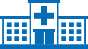 Part A
Hospital Insurance
November 2020
Getting Started with Medicare
[Speaker Notes: Part A (Hospital Insurance) helps cover medically necessary inpatient services.
Inpatient hospital care – Semi-private room, meals, general nursing, drugs (including methadone to treat an opioid use disorder), and other hospital services and supplies, as part of your inpatient treatment. This includes care you get in acute care hospitals, critical access hospitals, inpatient rehabilitation facilities, long-term care hospitals, psychiatric care in inpatient psychiatric facilities (lifetime 190-day limit in a freestanding psychiatric hospital), and inpatient care for qualifying clinical research study. This doesn’t include private-duty nursing, a television or phone in your room (if there’s a separate charge for these items), or personal care items, like razors or slipper socks. It also doesn’t include a private room, unless medically necessary.
All people with Part A are covered for inpatient hospital care when all of these are true:
A doctor makes an official order which says you need 2 or more midnights of medically necessary care to treat your illness or injury and the hospital formally admits you
You need the kind of care that can be given only in a hospital
The hospital accepts Medicare
The Utilization Review Committee of the hospital approves your stay while you're in a hospital
Inpatient Skilled Nursing Facility (SNF) care (not custodial or long-term care) if you meet certain criteria. Skilled care involves safe and effective care given by skilled nursing or rehabilitative staff. Skilled nursing and therapy staff includes registered nurses, licensed practical and vocational nurses, physical and occupational therapists, speech-language pathologists, and audiologists. You must first have a related 3-day* inpatient hospital stay, not including the day you are discharged.
Medicare doesn’t pay for your hospital or medical bills if you aren’t lawfully present in the U.S. Also, in most situations, Medicare doesn’t pay for your hospital or medical bills if you're incarcerated. 
Note: If you’re in the hospital as an outpatient and then are admitted as an inpatient, Part A coverage can be retroactive up to 3 days.
*If your doctor is participating in an Accountable Care Organization (or other type of Medicare initiative) that’s approved for a SNF 3-Day Rule Waiver, you may not need to have a 3-day inpatient hospital stay before getting coverage.]
Part A (Hospital Insurance) Covers (continued)
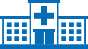 Part A (Hospital Insurance) helps cover:
Blood (inpatient)
Hospice care
Home health care
Inpatient care in a religious nonmedical health care institution (RNHCI)
Part A
Hospital Insurance
November 2020
Getting Started with Medicare
[Speaker Notes: Here’s more detail about what’s covered under Part A:
Blood – If the hospital gets blood from a blood bank at no charge, you won’t have to pay for it or replace it. If the hospital has to buy blood for you, you must either pay the hospital costs for the first 3 units of blood you get in a calendar year or have the blood donated by you or someone else.  
Hospice care.
Home health care.
Certain inpatient health care services in approved religious nonmedical health care institutions (RNHCIs) – Medicare will only cover the inpatient non-religious, nonmedical items and services. Examples include room and board, or any items or services that don't require a doctor's order or prescription, like un-medicated wound dressings or use of a simple walker.]
Paying for Part A
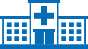 Most people don’t pay a premium for Part A 
If you or your spouse paid Federal Insurance Contributions Act (FICA) taxes for at least 10 years
If you paid FICA taxes less than 10 years, you can pay a monthly premium to get Part A
May have a penalty if you don’t enroll when first eligible for Part A (if you have to buy it)
Your monthly premium may go up 10%
You'll have to pay the higher premium for twice the number of years you could’ve had Part A, but didn't sign up
Part A
Hospital Insurance
November 2020
Getting Started with Medicare
[Speaker Notes: You usually don’t pay a monthly premium for Part A coverage if you or your spouse paid enough Medicare taxes while working. This is sometimes called premium-free Part A. Federal Insurance Contributions Act (FICA) tax is a U.S. federal payroll (or employment) tax imposed on both employees and employers to fund Social Security and Medicare. 
About 99% of people with Medicare don’t pay a Part A premium since they’ve worked at least 40 quarters (10 years) of Medicare-covered employment. Enrollees 65 and over and certain persons with disabilities who have fewer than 40 quarters of coverage pay a monthly premium to get coverage under Part A unless they can get benefits through a spouse or family member’s record.
If you aren’t eligible for premium-free Part A, you may be able to buy Part A if you’re:
65 or older, and you’ve enrolled in (or are enrolling in) Part B, and meet the citizenship and 5-year residency requirements.
Under 65, have a disability, and your premium-free Part A coverage ended because you returned to work. If you’re under 65 and have a disability, you may continue to get premium-free Part A for up to 8 1/2 years after you return to work.
In most cases, if you choose to buy Part A, you must also have Part B and pay monthly premiums for both. The amount of the Part A premium depends on how long you or your spouse worked in Medicare-covered employment. 
Social Security determines if you have to pay a monthly premium for Part A. In 2020, the Part A premium for a person who has worked less than 30 quarters of Medicare-covered employment is $458 per month ($471 in 2021). Those who have between 30 and 39 quarters of coverage may buy Part A at a reduced monthly premium rate, which is $252 for 2020 ($259 in 2021). 
If you aren’t eligible for premium-free Part A, and you don’t buy it when you’re first eligible, your monthly premium may go up 10% for every 12 months you didn’t have the coverage. You’ll have to pay the higher premium for twice the number of years you could’ve had Part A, but didn’t sign up. 
If you have limited income and resources, your state may help you pay for Part A and/or Part B (see Lesson 7). Call Social Security at 1‑800‑772–1213; TTY: 1-800-325-0778 for more information about the Part A premium.]
2020/2021 Part A—What You Pay in Original Medicare
November 2020
Getting Started with Medicare
[Speaker Notes: The actual dollar amounts are updated yearly. To see the most current amounts, visit Medicare.gov/your-medicare-costs/medicare-costs-at-a-glance. This is what you pay per benefit period (discussed on the next slide) for Part A–covered medically necessary services:
Hospital Inpatient Stay: After you pay the deductible amount of $1,408 ($1,484 in 2021), you pay no coinsurance for days 1–60; $352 ($371 in 2021) for coinsurance per day for days 61–90; $704 ($742 in 2021) for coinsurance per each “lifetime reserve day” for days 91 and beyond each benefit period (up to 60 days over your lifetime); all costs for each day beyond lifetime reserve days. 
Mental Health Inpatient Stay: After you pay the deductible amount of $1,408 ($1,484 in 2021), you pay no coinsurance days 1–60; $352 ($371 in 2021) for coinsurance per day for days 61–90; $704 ($742 in 2021) for coinsurance per “lifetime reserve day” after day 90 for each benefit period (up to 60 days over your lifetime); all costs for each day after the lifetime reserve days. Twenty percent of the Medicare-approved amount for mental health services you get from doctors and other providers while you're a hospital inpatient.
NOTE: There's no limit to the number of benefit periods you can have when you get mental health care in a general hospital. You can also have multiple benefit periods when you get care in a psychiatric hospital. Remember, there's a lifetime limit of 190 days.]
2020/2021 Part A—What You Pay in Original Medicare (continued)
November 2020
Getting Started with Medicare
[Speaker Notes: SNF Care: Medicare.gov/coverage/skilled-nursing-facility-snf-care – $0 for first 20 days of each benefit period; $176 ($185.50 in 2021) for coinsurance per day for days 21–100 of each benefit period; all costs after day 100 (see benefit periods on the next page).
Home Health Care Services: Medicare.gov/coverage/home-health-services – $0 for home health care services; 20% of the Medicare-approved amount for Durable medical equipment (DME) for providers accepting assignment.
Hospice Care: $0 for hospice care; up to $5 per Rx to manage pain and symptoms while at home; 5% of the Medicare-approved amount for inpatient respite care. Medicare doesn’t cover room and board when you get hospice care in your home or another facility where you live (like a nursing home).
Blood – If the hospital gets blood from a blood bank at no charge, you won’t have to pay for it or replace it. If the hospital has to buy blood for you, you must either pay the hospital costs for the first 3 units of blood you get in a calendar year or have the blood donated by you or someone else. 
NOTE: If you can’t afford to pay these costs, there are programs that may help. These programs are discussed later in Lesson 7.]
Benefit Periods in Original Medicare
Measures use of inpatient hospital and SNF care
Begins the day you first get inpatient care in hospital or SNF
Ends when not in a hospital/SNF 60 days in a row  
Pay Part A deductible for each benefit period
No limit to number of benefit periods you can have
Ends 60 days in a row here…
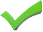 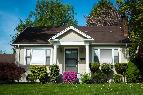 Home
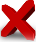 Not here...
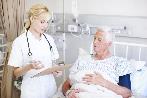 Hospital 
or SNF
Benefit periods can span across calendar years.
November 2020
Getting Started with Medicare
[Speaker Notes: A benefit period refers to the way that Original Medicare measures your use of hospital and SNF care. A benefit period begins the day you’re admitted as an inpatient in a hospital or SNF. The benefit period ends when you haven’t gotten any inpatient hospital care (or skilled care in a SNF) for 60 days in a row. If you go into a hospital or a SNF after one benefit period has ended, a new benefit period begins. 
You must pay the Part A inpatient hospital deductible for each benefit period. There’s no limit to the number of benefit periods you can have. Benefit periods can span across calendar years.]
Decision: Do I Need to Sign Up for Part A?
Consider
It’s free for most people
You can pay for it if your work history isn’t sufficient
There may be a penalty if you delay
Talk to your benefits administrator if you (or your spouse) are actively working and covered by an employer plan
NOTE: To avoid Internal Revenue Service (IRS) tax penalties, stop contributions to your Health Savings Account (HSA) before Medicare starts.
November 2020
Getting Started with Medicare
[Speaker Notes: If you're getting Social Security or Railroad Retirement Board (RRB) benefits at least 4 months before you turn 65, you’ll be automatically enrolled in premium-free Part A. 
If you don't get Part A automatically, you should consider signing up for Part A when you're first eligible (during your Initial Enrollment Period (IEP)). Most people don’t pay a monthly premium for Part A coverage because they or their spouse paid Medicare taxes while working. 
If you aren’t eligible for premium-free Part A, and you don’t buy it when you’re first eligible, your monthly premium may go up 10%. You’ll have to pay the higher premium for twice the number of years you could’ve had Part A, but didn’t sign up. The Part A late enrollment penalty applies after 12 months have elapsed from the last day of the IEP to the last date of the enrollment period you used to enroll. In other words, if it's less than 12 months, the penalty won’t apply. This penalty also won’t apply to you if you're eligible for a Special Enrollment Period (SEP). Remember, you’re only eligible for an SEP when first eligible for Medicare, if you or your spouse (or family member if you’re disabled) is actively working, and covered by a group health plan (GHP) through the employer or union based on that work, or during the 8-month period that begins the month after the employment ends or the GHP coverage ends, whichever happens first. If you're still working or have coverage through a spouse, talk to your employer benefits coordinator to learn how enrolling in Medicare (or delaying enrollment) will affect your employer coverage. 
You can no longer contribute to a Health Savings Account (HSA) if you have Medicare. Talk to your company’s benefits administrator about when you should stop contributing to an HSA if you plan to sign up for Medicare. You may have to stop contributing to your HSA up to 6 months before your Medicare starts if you delay enrolling. Your Part A may be retroactive up to 6 months, but can’t be effective earlier than your first month of eligibility. You can withdraw money from your HSA after you enroll in Medicare to help pay for medical expenses (like deductibles, premiums, copayments). If you contribute to your HSA after you have Medicare, you could be subject to a tax penalty by the Internal Revenue Service (IRS). See IRS Publication 969 for more information: IRS.gov/pub/irs-pdf/p969.pdf.
NOTE: To avoid Internal Revenue Service (IRS) tax penalties, stop contributions to your Health Savings Account before Medicare starts.]
Part B (Medical Insurance) Covers
Part B—Medical Insurance helps cover medically necessary:
Doctors’ services
Outpatient medical and surgical services and supplies
Clinical lab tests
Durable medical equipment (DME) (like walkers and wheelchairs)
Diabetic testing equipment and supplies
Preventive services (like flu shots and a yearly wellness visit)
Home health care
Medically necessary outpatient physical and occupational therapy, and speech-language pathology services
Outpatient mental health care services
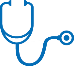 Part B
Medical Insurance
November 2020
Getting Started with Medicare
[Speaker Notes: Part B helps cover medically necessary:
Doctors’ services – Services that are medically necessary.
Outpatient medical and surgical services and supplies – For approved procedures like X-rays or stitches. 
Clinical laboratory services – Blood tests, urinalysis, and some screening tests.
Durable medical equipment (DME) – like walkers, wheelchairs, and canes. 
Diabetic testing equipment and supplies – Blood sugar (glucose) testing monitors, blood sugar test strips, insulin, lancet devices and lancets, blood sugar control solutions, and therapeutic shoes or inserts.
Preventive services – Many exams, tests, screenings, and some shots to prevent, find, or manage a medical problem (like flu shots and a yearly wellness visit). 
Home health services – You can use your home health benefits under Part A and/or Part B. Part B pays for home health care if an inpatient hospital stay doesn’t precede the need for home health care, or when the number of Part A-covered home health care visits exceed 100. For more information, visit the “Medicare and Home Health Care” publication (Medicare Product No. 10969) at Medicare.gov/Pubs/pdf/10969-Medicare-and-Home-Health-Care.pdf. You can also visit CMS.gov/Center/Provider-Type/Home-Health-Agency-HHA-Center.html.
Medically necessary outpatient physical and occupational therapy, and speech-language pathology services.
Outpatient mental health care services.
To find out if Medicare covers a service not on this list, visit Medicare.gov/coverage, or call 1-800-MEDICARE (1-800-633-4227): TTY 1-877-486-2048. You can also download the “What’s covered” mobile app. The app is available for free on both the App Store and Google Play.]
Part B—Preventive Services
Abdominal aortic aneurysm screening
Alcohol misuse screening and counseling
Bone mass measurement (bone density)
Breast cancer screening (mammogram)
Cardiovascular disease (behavioral therapy)
Cardiovascular disease screenings
Cervical and vaginal cancer screenings
Colorectal cancer screenings
Depression screening
Diabetes screenings
Diabetes self-management training
Flu shots
Glaucoma tests
Hepatitis B shots
Hepatitis B Virus (HBV) infection screening
Hepatitis C screening test
HIV (Human Immunodeficiency Virus) screening
Lung cancer screening
Medical nutrition therapy services
Obesity screening and counseling
Pneumococcal shots
Prostate cancer screenings
Sexually transmitted infection (STI) screening and counseling
Smoking and tobacco-use cessation (counseling to prevent tobacco use & tobacco-caused disease)
“Welcome to Medicare” preventive visit
Yearly “Wellness” visit
November 2020
Getting Started with Medicare
[Speaker Notes: Medicare also covers many preventive services (health care to prevent illness or detect illness at an early stage, when treatment is likely to work best). You pay nothing for most covered preventive services if you get the services from a doctor or other qualified health care provider who accepts assignment (agreement by your doctor, provider, or supplier to be paid directly by Medicare, to accept the payment amount Medicare approves for the service, and not to bill you for any more than the Medicare deductible and coinsurance). However, for some preventive services, you may have to pay a deductible, coinsurance, or both. These costs may also apply if you get a preventive service in the same visit as a non-preventive service. Talk to your health care provider about the services that are right for you.
For more preventive service information, review the Medicare publication “Your Guide to Medicare Preventive Services” (CMS Product No. 10110) at Medicare.gov/Pubs/pdf/10110-Medicare-Preventive-Services.pdf. To find out if your test, item, or service is covered, visit Medicare.gov/coverage.]
What’s Not Covered by Part A and Part B?
Some of the items and services that Part A and Part B don’t cover include:
Most dental care
Eye examinations related to prescribing glasses
Dentures
Cosmetic surgery
Massage therapy
Routine physical exams
Acupuncture or other types of acupuncture (like dry needling) for any condition other than chronic low back pain
Hearing aids and exams for fitting them
Long-term care 
Concierge care (also called concierge medicine, retainer-based medicine, boutique medicine, platinum practice, or direct care)
They may be covered if you have other coverage, like Medicaid or an MA Plan that covers these services
November 2020
Getting Started with Medicare
[Speaker Notes: Medicare doesn’t cover everything. If you need certain services that aren’t covered under Part A or Part B, you’ll have to pay for them yourself unless:
You have other coverage (including Medicaid) to cover the costs
You’re in an MA Plan that covers these services
Some of the items and services that Original Medicare doesn’t cover include:
Most dental care 
Eye exams related to prescribing glasses 
Dentures 
Cosmetic surgery 
Massage therapy 
Routine physical exams 
Acupuncture or other types of acupuncture (like dry needling) for any condition other than chronic low back pain
Hearing aids and exams for fitting them 
Long-term care 
Concierge care (also called concierge medicine, retainer-based medicine, boutique medicine, platinum practice, or direct care)]
What You Pay—2020/2021 Part B Premiums
Monthly Premium
Standard premium is $144.60 ($148.50 in 2021) (may have to pay a higher amount depending on your income, see next slide)
Some people who get Social Security benefits pay less than this amount
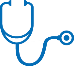 Part B
Medical Insurance
November 2020
Getting Started with Medicare
[Speaker Notes: The monthly Part B premium will be deducted automatically from your Social Security benefit payment when your coverage starts. If your Social Security benefits aren’t enough to cover the whole Part B premium or you stop getting Social Security benefits, you’ll get a bill for your Part B premium every 3 months. The monthly Part B standard premium is $144.60 in 2020 ($148.50 in 2021).
REMEMBER: This premium may be higher if you didn’t choose Part B when you first became eligible. The cost of Part B may go up 10% for each 12-month period that you could’ve had Part B but didn’t take it. In most cases, if you don’t sign up for Part B when you’re first eligible, you may have a delay in getting Medicare coverage in the future (in some cases over a year), and you may have to pay a late enrollment penalty for as long as you have Part B. 
You’ll pay the standard premium (or higher) in 2020 if you: 
Enroll in Part B for the first time in 2020.
Don't get Social Security benefits.
Are directly billed for your Part B premiums.
Have Medicare and Medicaid, and Medicaid pays your premiums. (Your state will pay the standard premium amount of $144.60 in 2020 ($148.50 in 2021)).
Had a modified adjusted gross income (MAGI) as reported on your IRS tax return from 2 years ago above a certain amount. If so, you’ll pay the standard premium amount and an Income Related Monthly Adjustment Amount (IRMAA). IRMAA is an extra charge added to your premium (see next slide).]
Monthly Part B Standard Premium—Income-Related Monthly Adjustment Amount (IRMAA) for 2020
Your Part B premium in 2020 based on your 2018 tax return:
November 2020
Getting Started with Medicare
[Speaker Notes: Most people will pay the standard premium amount. If your modified adjusted gross income is above a certain amount, you may pay an Income Related Monthly Adjustment Amount (IRMAA). Roughly 5% of people with Medicare pay an income-related monthly adjustment amount. The total Part B premiums for people with higher income for 2020 are shown below.
For people whose income is:
$87,000 or less, and file an individual tax return, file a joint tax return with a yearly income of $174,000 or less, or who are married and lived with their spouses at any time during the year, but who file separate tax returns from their spouses, the Part B premium is $144.60 per month  
Above $87,000–$109,000, and file an individual tax return, file a joint tax return with a yearly income above $174,000 and less than $218,000, the Part B premium is $202.40 per month
Above $109,000–$136,000, and file an individual tax return, file a joint tax return with a yearly income of above $218,000 and less than $272,000, the Part B premium is $289.20 per month
Above $136,500–$163,000, and file an individual tax return, file a joint tax return with an income above $272,000 up to $326,000, the Part B premium is $376.00 per month
Above $163,000 and less than $500,000, and file an individual tax return, file a joint tax return with an income above $326,000 and less than $750,000, the Part B premium is $462.70 per month
$500,000 or above, and file an individual tax return, file a joint tax return with an income above $750,000, the Part B premium is $491.60 per month
For people with Medicare who are married and lived with their spouses at any time during the year, but who file separate tax returns from their spouses whose income is:
Above $87,000 and less than $413,000, the Part B premium is $462.70 per month
Above $413,000, the Part B premium is $490.60 per month
If you have to pay a higher amount for your Part B premium and you disagree (for example, if your income goes down), call Social Security at 1-800‑772-1213; TTY: 1‑800‑325‑0778. 
Note: You may pay more if you have a Part B late enrollment penalty.]
Monthly Part B Standard Premium—Income-Related Monthly Adjustment Amount (IRMAA) for 2021
Your Part B premium in 2021 based on your 2019 tax return:
November 2020
Getting Started with Medicare
[Speaker Notes: Most people will pay the standard premium amount. If your modified adjusted gross income is above a certain amount, you may pay an Income Related Monthly Adjustment Amount (IRMAA). Roughly 5% of people with Medicare pay an income-related monthly adjustment amount. The total Part B premiums for people with higher income for 2021 are shown below.
For people whose income is:
$88,000 or less, and file an individual tax return, file a joint tax return with a yearly income of $176,000 or less, or who are married and lived with their spouses at any time during the year, but who file separate tax returns from their spouses, the Part B premium is $148.50 per month  
Above $88,000–$111,000, and file an individual tax return, file a joint tax return with a yearly income above $176,000 and less than $220,000, the Part B premium is $207.90 per month
Above $111,000–$138,000, and file an individual tax return, file a joint tax return with a yearly income of above $220,000 and less than $276,000, the Part B premium is $297.00 per month
Above $138,500–$165,000, and file an individual tax return, file a joint tax return with an income above $276,000 up to $330,000, the Part B premium is $386.10 per month
Above $165,000 and less than $500,000, and file an individual tax return, file a joint tax return with an income above $330,000 and less than $750,000, the Part B premium is $475.20 per month
$500,000 or above, and file an individual tax return, file a joint tax return with an income above $750,000, the Part B premium is $504.90 per month
For people with Medicare who are married and lived with their spouses at any time during the year, but who file separate tax returns from their spouses whose income is:
Above $88,000 and less than $412,000, the Part B premium is $475.20 per month
Above $412,000, the Part B premium is $504.90 per month
If you have to pay a higher amount for your Part B premium and you disagree (for example, if your income goes down), call Social Security at 1-800‑772-1213; TTY: 1‑800‑325‑0778. 
Note: You may pay more if you have a Part B late enrollment penalty.]
Part B—What You Pay in Original Medicare in 2020/2021
November 2020
Getting Started with Medicare
[Speaker Notes: In addition to premiums, there are other costs you pay in Original Medicare. This is what you pay in 2020 for Part B-covered medically necessary services, which are services or supplies that are needed to diagnose or treat your medical condition and that meet accepted standards of medical practice:
The annual Part B deductible is $198 in 2020 ($203 in 2021). If you have Original Medicare, you pay the Part B deductible, which is the amount a person must pay for health care each calendar year before Medicare begins to pay. This amount can change every year in January. This means that you must pay the first $198 ($203 in 2021) of your Medicare-approved medical bills in 2020 before Part B starts to pay for your care. 
After you meet the annual deductible, you pay coinsurance for Part B services. In general, it’s 20% for most covered services for providers accepting assignment. Assignment is an agreement by your doctor, provider, or supplier to be paid directly by Medicare, to accept the payment amount Medicare approves for the service, and not to bill you for any more than the Medicare deductible and coinsurance (usually 20% of the approved amount). If the provider doesn’t accept assignment, they can charge you up to 15% above the approved amount (called the “limiting charge”), and you may have to pay the entire amount up front. 
Most preventive services have no coinsurance, and the Part B deductible doesn’t apply as long as the provider accepts assignment. You pay 20% for outpatient mental health services (visits to a doctor or other health care provider to diagnose your condition or monitor or change your prescriptions, or outpatient treatment of your condition (like counseling or psychotherapy) for providers accepting assignment). 
If you can’t afford to pay these costs, there are programs that may help. These programs are discussed later in Lesson 7.]
Decision: Should I Keep/Sign Up for Part B?
Consider
Most people pay a monthly premium
Usually deducted from Social Security/RRB benefits
Amount depends on income
May supplement employer coverage
Contact your benefits administrator to understand the impact to your employer plan
If you don’t have other coverage, declining Part B will mean you don’t have full coverage
Sometimes, you must have it (see next slide)
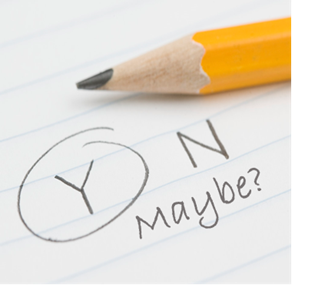 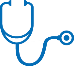 Part B
Medical Insurance
November 2020
Getting Started with Medicare
[Speaker Notes: If you’re already getting Social Security benefits (for example, getting early retirement) at least 4 months before you turn 65, you’ll automatically be enrolled in Part A and Part B. You’ll get your “Welcome to Medicare” package, which includes your Medicare card and other information about 3 months before you turn 65 (coverage begins the 1st day of the month you turn 65), or 3 months before your 25th month of disability benefits (coverage begins your 25th month of disability benefits). 
The Part B premium is usually deducted from monthly Social Security, Railroad Retirement, or federal retirement payments. The amount depends on your income and when you enroll in Part B. If you delay enrollment, you may have to pay a lifetime penalty, which is added to your monthly Part B premium.
People who don’t get a retirement payment, or whose payment isn’t enough to cover the premium, get a bill from Medicare for their Part B premiums. The bill can be paid online by credit card or debit card; from your checking or savings account through your bank’s online bill payment service; through Medicare’s Easy Pay; or, by check, money order, credit card or debit card (Medicare.gov/your-medicare-costs/pay-part-a-part-b-premiums).
Having employer or union GHP coverage while you or your spouse (or family member if you’re disabled) is still working can affect your Part B enrollment rights. This includes federal and state employment, and TRICARE active-duty military service. You should contact your employer or union benefits administrator to find out how your insurance works with Medicare and if you should enroll in Part B during your IEP. 
There are situations where you must have Part B (see next slide).]
When You Must Have Part A and Part B
If you want to buy a Medicare Supplement Insurance (Medigap) Policy
If you want to join a Medicare Advantage (MA) Plan
If you're eligible for TRICARE for Life (TFL) or Civilian Health and Medical Program of the Department of Veterans Affairs (CHAMPVA)
If your employer coverage requires you have it (less than 20 employees)
Talk to your employer or union benefits administrator
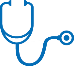 Part B
Medical Insurance
NOTE: Veterans Affairs (VA) benefits are separate from Medicare. With VA benefits, you may choose to not enroll in Part B, but you pay a penalty if you don’t sign up for Part B during your IEP and enroll later (visit VA.gov). If you have VA coverage, you won't be eligible to enroll in Part B using the SEP.
November 2020
Getting Started with Medicare
[Speaker Notes: You must have Part A and Part B if:
You want to buy a Medicare Supplement Insurance (Medigap) policy.
You want to join a Medicare Advantage (MA) Plan. 
You're eligible for TRICARE for Life (TFL) or Civilian Health and Medical Program of the Department of Veterans Affairs (CHAMPVA). TFL provides expanded medical coverage to Medicare-eligible uniformed services retirees 65 or older, to their eligible family members and survivors, and to certain former spouses. However, if you’re an active-duty service member, or the spouse or dependent child of an active-duty service member, you may want to enroll in Part A, but you don’t have to enroll in Part B to keep your TRICARE coverage. When the active-duty service member retires and coverage changes to TFL, you must enroll in Part A and Part B to keep your TFL coverage. For more information, visit Tricare.mil/mybenefit. 
Your employer coverage requires you or your spouse/family member to have it—fewer than 20 employees (talk to your employer or union benefits administrator).
Veterans Affairs (VA) benefits are separate from Medicare. With VA benefits, you may choose not to enroll in Part B, but you pay a penalty if you don’t sign up for Part B during your IEP and enroll later (visit VA.gov). If you have VA coverage, you won't be eligible to enroll in Part B using an SEP. 
NOTE: If you have other coverage, view or download “Who Pays First,” at Medicare.gov/Pubs/pdf/02179-Medicare-Coordination-Benefits-Payer.pdf.]
Check Your Knowledge—Question 2
Part A helps pay for all of the following when medically necessary and requirements are met, EXCEPT for…
Diabetic testing supplies
An inpatient hospital stay
An inpatient skilled nursing facility (SNF) stay
Hospice care
November 2020
Getting Started with Medicare
[Speaker Notes: Check Your Knowledge―Question 2
Part A helps pay for all of the following when medically necessary and requirements are met, EXCEPT for:
Diabetic testing supplies
An inpatient hospital stay
An inpatient skilled nursing facility (SNF) stay
Hospice care
Answer: a. Diabetic testing supplies.  
Part A covers inpatient care (hospital and SNF) and hospice care. Part B covers certain supplies, including:
Insulin pumps and insulin used in the pump
Blood sugar (glucose) test strips
Blood sugar testing monitors
Lancet devices and lancets
Glucose control solutions  
Therapeutic shoes or inserts
You may need to use specific suppliers for some types of diabetic testing supplies. Visit Medicare.gov/supplierdirectory/search.html. 
In some cases, certain diabetic testing supplies could also be covered under Part D.]
Check Your Knowledge—Question 3
For Part B, in most cases, you pay ____________.
A monthly premium
A yearly deductible
20% coinsurance for most covered services
All of the above
November 2020
Getting Started with Medicare
[Speaker Notes: Check Your Knowledge―Question 3
For Part B, in most cases, you pay _______.
A monthly premium
A yearly deductible
20% coinsurance for most covered services
All of the above
Answer: d. All of the above.  
For Part B, most people will pay a monthly premium, the Part B yearly deductible, and 20% coinsurance for most covered services and durable medical equipment. These Part B amounts change yearly.]
Lesson 3
Medicare supplement insurance (medigap) policies
November 2020
Getting Started with Medicare
[Speaker Notes: Lesson #3 talks about searching for and buying Medicare Supplement Insurance coverage that can help with some of the out-of-pocket costs associated with Original Medicare.]
Medigap Policies
Sold by private insurance companies
Fills gaps in Original Medicare coverage
Deductibles, coinsurance, copayments 
All plans with same letter 
Have same coverage
Costs are different
Plans are different in Minnesota, Massachusetts, and Wisconsin
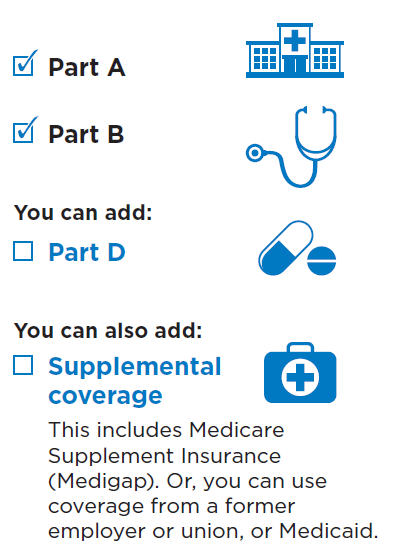 November 2020
Getting Started with Medicare
[Speaker Notes: A Medicare Supplement Insurance (Medigap) policy is health insurance sold by private insurance companies to fill gaps in Original Medicare coverage. Medigap policies can help pay your share (coinsurance, copayments, or deductibles) of the costs for Medicare-covered services. Some Medigap policies also cover certain benefits Original Medicare doesn’t cover, like medical care if you travel outside the U.S. 
Medigap policies don’t cover your share of the costs under other types of health coverage, including Medicare Advantage (MA) Plans, stand-alone Medicare Prescription Drug Plans (PDPs), group health plans (GHPs) (like from an employer or union), Medicaid, Veterans Affairs (VA) benefits, or TRICARE.
In all states except Massachusetts, Minnesota, and Wisconsin, Medigap policies must be one of the standardized Plans A, B, C*, D, F*, G, K, L, M, or N so they can be easily compared. Each plan has a set of benefits that are the same for any insurance company. It’s important to compare Medigap policies because costs can vary. Each company decides which Medigap policies it will sell and the price for each plan, with state review and approval. 
*NOTE: Effective January 1, 2020, Medigap plans can no longer cover the Part B deductible. This means that Plan C, Plan F, and high deductible Plan F aren't available if you:
Turned 65 on or after January 1, 2020
Are under 65, and your Medicare Part A started on or after January 1, 2020
If you turned 65 before January 1, 2020, or if you’re under 65 and your Part A started before January 1, 2020, you may be able to buy these plans if they’re offered in your state. If you already have one of these plans, you can keep it. 
For more information on Medigap, see Module 3 in the Training Library at CMSnationaltrainingprogram.cms.gov/?q=global-search&search=Medigap+policies&combine=Medigap+policies. 
Also, to learn more about choosing a Medigap policy, review “Choosing a Medigap Policy: A Guide to Health Insurance for People with Medicare (CMS Product No. 02110) and visit Medicare.gov/supplement-other-insurance/compare-medigap/compare-medigap.html.]
Medigap Plan Coverage for 2020
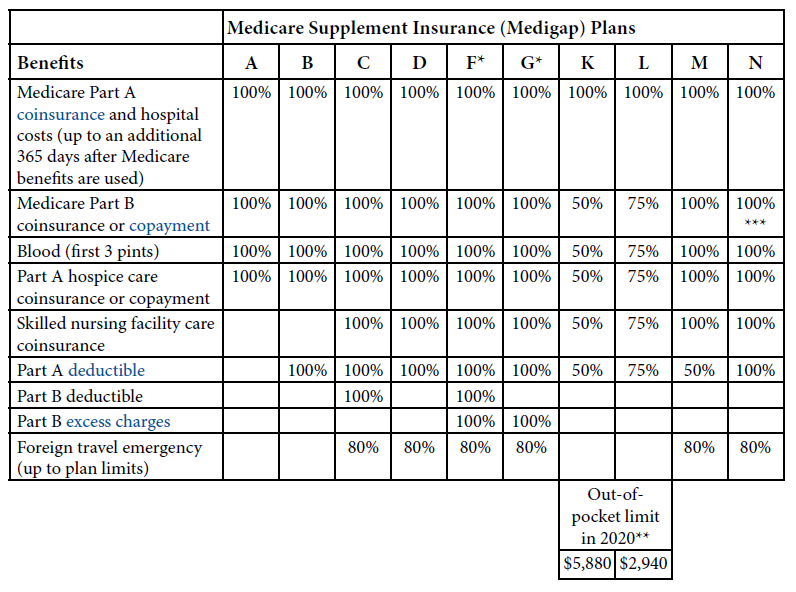 * Plan F and Plan G also offer a high-deductible plan in some states. With this option, you must pay for Medicare-covered costs (coinsurance, copayments, and deductibles) up to the deductible amount of $2,340 in 2020 before your policy pays anything. (Plans C and F aren’t available to people who are newly eligible for Medicare on or after January 1, 2020.)  ** For Plan K and Plan L, after you meet your out-of-pocket yearly limit and your yearly Part B deductible ($198 in 2020), the Medigap plan pays 100% of covered services for the rest of the calendar year. *** Plan N pays 100% of the Part B coinsurance, except for a copayment of up to $20 for some office visits and up to a $50 copayment for emergency room visits that don’t result in an inpatient admission.
November 2020
Getting Started with Medicare
[Speaker Notes: All Medigap policies cover a basic set of benefits, including the following:
All plans pay 100% of Part A coinsurance and hospital costs up to an additional 365 days after Medicare benefits are used. Plan F also offers a high-deductible plan in some states. 
Plans A, B, C, D, F, G, M, and N pay 100% of the Part B coinsurance or copayment. Plan N pays 100% of the Part B coinsurance, except for a copayment of up to $20 for some office visits, and up to a $50 copayment for emergency room visits that don’t result in an inpatient admission. Plan K pays 50% of Part B coinsurance or copayment, with Plan L paying 75%.
Plans A, B, C, D, F, G, M, and N pay 100% of blood (first 3 pints). Plan K pays 50%; Plan L pays 75%.
Plans A, B, C, D, F, G, M, and N pay 100% of Part A hospice care coinsurance or copayment. Plan K pays 50%; Plan L pays 75%.
In addition, each Medigap plan covers different benefits:
Plans C, D, F, G, M, and N cover 100% of the skilled nursing facility care coinsurance; Plan K covers 50%; Plan L covers 75%.
Plans B, C, D, F, G, and N cover 100% of the Part A deductible; Plans K and M cover 50%; Plan L covers 75%.
Medigap Plans C and F cover 100% of the Part B deductible. Plans C and F aren’t available to people newly eligible for Medicare on or after January 1, 2020.
Medigap Plans F and G cover 100% of the Part B excess charges.
Medigap Plans C, D, F, G, M, and N cover 80% of Foreign travel emergency costs up to the plans’ limits.
In 2020, both Plan K and Plan L have out-of-pocket limits of $5,880 and $2,940, respectively.]
Medigap Plan Coverage for 2021
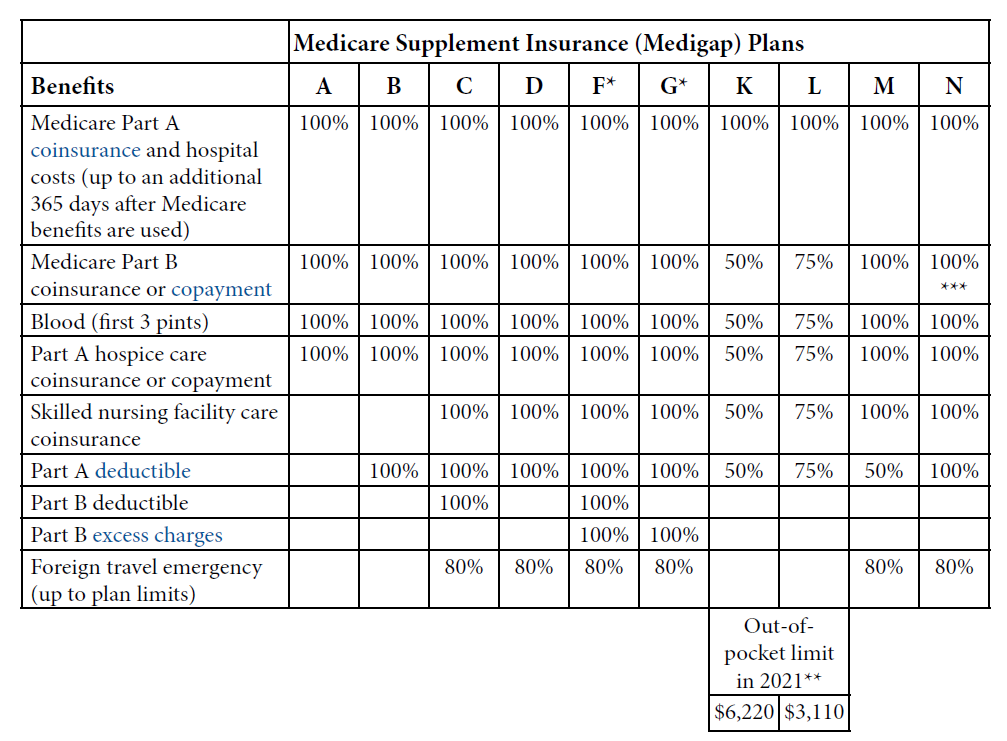 * Plans F and G also offer a high-deductible plan in some states. With this option, you must pay for Medicare-covered costs (coinsurance, copayments, and deductibles) up to the deductible amount of $2,370 in 2021 before your policy pays anything. (Plans C and F aren’t available to people who were newly eligible for Medicare on or after January 1, 2020.)  ** For Plans K and L, after you meet your out-of-pocket yearly limit and your yearly Part B deductible ($203 in 2021), the Medigap plan pays 100% of covered services for the rest of the calendar year. *** Plan N pays 100% of the Part B coinsurance, except for a copayment of up to $20 for some office visits and up to a $50 copayment for emergency room visits that don’t result in inpatient admission.
November 2020
Getting Started with Medicare
[Speaker Notes: All Medigap policies cover a basic set of benefits, including the following:
All plans pay 100% of Part A coinsurance and hospital costs up to an additional 365 days after Medicare benefits are used. Plans F and G also offer a high-deductible plan in some states. 
Plans A, B, C, D, F, G, M, and N pay 100% of the Part B coinsurance or copayment. Plan N pays 100% of the Part B coinsurance, except for a copayment of up to $20 for some office visits, and up to a $50 copayment for emergency room visits that don’t result in an inpatient admission. Plan K pays 50% of Part B coinsurance or copayment, with Plan L paying 75%.
Plans A, B, C, D, F, G, M, and N pay 100% of blood (first 3 pints). Plan K pays 50%; Plan L pays 75%.
Plans A, B, C, D, F, G, M, and N pay 100% of Part A hospice care coinsurance or copayment. Plan K pays 50%; Plan L pays 75%.
In addition, each Medigap plan covers different benefits:
Plans C, D, F, G, M, and N cover 100% of the skilled nursing facility care coinsurance; Plan K covers 50%; Plan L covers 75%.
Plans B, C, D, F, G, and N cover 100% of the Part A deductible; Plans K and M cover 50%; Plan L covers 75%.
Medigap Plans C and F cover 100% of the Part B deductible. Plans C and F aren’t available to people newly eligible for Medicare on or after January 1, 2020.
Medigap Plans F and G cover 100% of the Part B excess charges.
Medigap Plans C, D, F, G, M, and N cover 80% of Foreign travel emergency costs up to plan limits.
In 2021, both Plan K and Plan L have out-of-pocket limits of $6,220 and $3,110, respectively.
Source: Medicare.gov/supplements-other-insurance/how-to-compare-medigap-policies]
Decision: Do I Need a Medigap Policy?
Consider
It only works with Original Medicare
Do you have other supplemental coverage? 
Like from an employer
If so, you might not need Medigap
Can you afford Medicare deductibles and copayments?
What does the monthly Medigap premium cost?
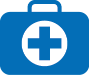 Medigap Policy
November 2020
Getting Started with Medicare
[Speaker Notes: A Medigap policy only works with Original Medicare; Medigap doesn’t work with MA. 
If you have other coverage that supplements Medicare, like retiree coverage, you might not need Medigap.
Consider whether you can afford Medicare deductibles and copayments and weigh this against how much the monthly Medigap premium costs.]
When is the Best Time to Buy a Medigap Policy?
Your Medigap Open Enrollment Period (OEP) begins the month you're 65 or older AND enrolled in Part B
Lasts 6 months minimum, may be longer in your state
You have protections
During your Medigap OEP, companies can’t
Refuse to sell you any Medigap policy they offer
Make you wait for coverage
Charge more because of a past/present health problem
You can also buy a Medigap policy whenever a company agrees to sell you one
If later, there may be restrictions unless you have a guaranteed issue right
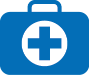 Medigap Policy
November 2020
Getting Started with Medicare
[Speaker Notes: Usually the best time to buy a Medigap policy is during your Medigap Open Enrollment Period (OEP). It begins the 1st day of the month in which you’re both 65 or older and enrolled in Part B. You must also have Part A to have a Medigap policy. 
You have a 6-month Medigap OEP, which gives you a guaranteed right to buy a Medigap policy. Some states may have a longer period. Once this period starts, it can’t be delayed or repeated.
During your Medigap OEP, companies can’t do the following:
Refuse to sell you any Medigap policy they offer
Make you wait for coverage to start (there can be a waiting period for pre-existing conditions if you don’t have creditable coverage—previous health insurance coverage that can be used to shorten a pre-existing condition waiting period under Medigap policy—before the OEP)
Charge you more for a Medigap policy than they charge someone with no health problems
You may want to apply for a Medigap policy before your Medigap OEP starts if your current health insurance ends the month you become eligible for Medicare, or you reach 65, to have continuous coverage without any break.
NOTE: After your Medigap Open Enrollment Period ends, you may be denied a Medigap policy or charged more for a Medigap policy due to past or present health problems. However, there are exceptions if you have employer coverage. 
You can also buy a Medigap policy whenever a company agrees to sell you one. However, there may be restrictions, like medical underwriting or a waiting period for pre-existing conditions. 
Medical underwriting is a process used by insurance companies to determine your health status when you're applying for health insurance, whether to offer you coverage, at what price, and with what exclusions or limits.]
How to Buy a Medigap Policy
Decide which Medigap Plan (A–N) has the benefits you need
Compare plans by computer or phone
Visit Medicare.gov/medigap-supplemental-insurance-plans and use the Medigap comparison tool
Call 1-800-MEDICARE (1-800-633-4227); TTY: 1-877-486-2048
Find out which insurance companies sell Medigap policies in your state 
Contact your State Health Insurance Assistance Program (SHIP) at shiptacenter.org, your State Insurance Department at Medicare.gov/Contacts/#resources/sids, or visit Medicare.gov/medigap-supplemental-insurance-plans 
Check if your state extends protections for those with a disability
Call the insurance companies and shop around for the best plan at a price you can afford 
Once you choose the insurance company and the Medigap Plan, apply for the policy
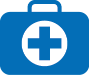 Medigap Policy
November 2020
Getting Started with Medicare
[Speaker Notes: To buy a Medigap policy, follow these steps:
Decide which Medigap Plan (A–N) has the benefits you need. You can use the Medigap comparison tool on Medicare.gov/medigap-supplemental-insurance-plans to compare your plans or by calling 1-800-MEDICARE (1-800-633-4227); TTY: 1-877-486-2048.
Find out which insurance companies sell Medigap policies in your state by contacting your State Health Insurance Assistance Program (SHIP). To find contact information for your local SHIP, visit shiptacenter.org. You can also contact your State Insurance Department at Medicare.gov/Contacts/#resources/sids, or visit Medicare.gov/medigap-supplemental-insurance-plans.
Federal Medigap protections aren’t offered for people with Medicare due to a disability, so contact your State Insurance Department to determine if your state extends protections to people under 65.
Call the insurance companies and shop around for the best plan at a price you can afford. 
Buy the Medigap policy. Once you choose the insurance company and the Medigap Plan, apply for the policy. The insurance company must give you a clearly worded summary of your Medigap policy when you apply. 
For more information:
View the booklet “Choosing a Medigap Policy: A Guide to Health Insurance for People with Medicare” at Medicare.gov/Pubs/pdf/02110-Medicare-Medigap-guide.pdf. 
Call your State Insurance Department. Visit Medicare.gov/contacts, or call 1‑800‑MEDICARE (1-800-633-4227); TTY 1-877-486-2048, to get the phone number.]
Check Your Knowledge—Question 4
All Medigap policies help pay for prescription drug copayments.
True
False
November 2020
Getting Started with Medicare
[Speaker Notes: Check Your Knowledge―Question 4
All Medigap policies help pay for prescription drug copayment.
True
False
Answer: b. False. 
Medigap policies cover gaps in Original Medicare coverage, like deductibles, coinsurance, and copayments for Medicare covered services. NOTE: Medigap policies sold before January 1, 2006, did have prescription drug coverage, and although no longer sold, some people still have them.]
Lesson 4
Medicare prescription drug coverage (Part d)
November 2020
Getting Started with Medicare
[Speaker Notes: Lesson #4 explains Medicare prescription drug coverage, associated costs, how to enroll, and choosing a plan.]
Prescription Drug Coverage (Part D)
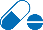 An optional benefit available to all people with Medicare 
Run by private companies that contract with Medicare
Provided through
Medicare Prescription Drug Plans (PDPs) (work with Original Medicare)
Medicare Advantage Prescription Drug Plans (MA-PDs)
Some other Medicare health plans
Part D
Medicare prescription drug coverage
Can add to Original Medicare

Usually included in Medicare Advantage (MA)
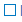 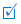 November 2020
Getting Started with Medicare
[Speaker Notes: Part D is Medicare prescription drug coverage. It’s an optional benefit available to all people with Medicare. If you choose Original Medicare and you want prescription drug coverage, you must choose and join a Medicare Prescription Drug Plan (PDP). You usually pay a monthly premium for the drug plan.
These plans are run by private companies that contract with Medicare.
Part D coverage is provided through Medicare Prescription Drug Plans (PDPs) and Medicare Advantage (MA) Plans with prescription drug coverage (MA-PDs). 
You could get Part D coverage through other Medicare health plans, like the Programs of All-inclusive Care for the Elderly (PACE). However, each type of plan has special rules and exceptions, so you should contact any plans you're interested in to get more details.
For help choosing a Part D plan, contact your local State Health Insurance Assistance Program (SHIP). To find the contact information for your local SHIP visit shiptacenter.org.]
How Part D Works
It’s optional 
You can choose a plan and join
May pay a lifetime penalty if you join late
Plans have formularies 
Lists of covered drugs
Must include range of drugs in each category
Are subject to change—you’ll be notified
Your out-of-pocket cost may be less if you use a preferred pharmacy
If you have limited income and resources, there’s Extra Help to pay Part D costs
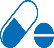 Part D
Medicare prescription drug coverage
November 2020
Getting Started with Medicare
[Speaker Notes: Medicare contracts with private insurance companies that offer prescription drug plans to people with Medicare. Everyone with Medicare can get Medicare prescription drug coverage by enrolling in a Medicare drug plan. If you join late, you’ll have to pay a penalty for as long as you have a Medicare drug plan. You may get this coverage from an MA Plan (with prescription drug coverage), but to join an MA Plan you must have Part A and Part B.
Each plan has a formulary, or list of covered drugs. The formulary for each plan must include a range of drugs in the most commonly prescribed categories. This ensures that people with different medical conditions can get the treatment they need. All Medicare drug plans generally must cover at least 2 drugs in each category of drugs, but plans can choose which specific drugs are covered in each category. 
All plans must cover a wide range of prescription drugs that people with Medicare take, including most drugs in certain protected classes, which include: 
Cancer drugs
 HIV/AIDS drugs
 Antidepressants
 Antipsychotics 
 Anticonvulsants 
 Immunosuppressants
Also, Medicare drug plans must cover all commercially available vaccines, including the shingles shot (but not vaccines covered under Part B, like the flu and pneumococcal shots). You or your health care provider can contact your Medicare drug plan for more information about vaccine coverage and any additional information the plan may need. View the Code of Federal Regulations’ Access to covered Part D drugs, §423.120(d), ecfr.gov/cgi-bin/text-idx?SID=7805cfe316ca233ff673e2e02b0e6b74&mc=true&node=se 42.3.423_1120&rgn=div8. You or your provider can contact your Medicare drug plan for more information about vaccine coverage and any additional information the plan may need. 
Formularies are subject to change and can be changed by the plan. Your plan will notify you of any formulary changes that affect drugs you’re taking. Plans may have preferred pharmacies. If you use a preferred pharmacy, your out-of-pocket costs may be lower.
People with limited income and resources may be able to get Extra Help paying for their Medicare drug plan costs. “Extra Help” is discussed in further detail later in the presentation.]
Medicare Drug Plan Costs—What You Pay in 2020/2021
Costs vary by plan
Most people will pay
A monthly premium (varies by plan and income)
A yearly deductible (if applicable)
Copayments or coinsurance
Percentage of cost while in the coverage gap, begins at $4,020 for out-of-pocket spending in 2020 ($4,130 in 2021)
Very little after spending $6,350 out-of-pocket in 2020 ($6,550 in 2021)—automatically get catastrophic coverage
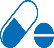 Part D
Medicare prescription drug coverage
November 2020
Getting Started with Medicare
[Speaker Notes: Costs vary by plan.
Most people will pay:
A monthly premium (varies by plan and income)
A yearly deductible (if applicable)
Copayments or coinsurance
Percentage of cost while in the coverage gap, begins at $4,020 for out-of-pocket spending in 2020 ($4,130 in 2021)
Very little after spending $6,350 out-of-pocket in 2020 ($6,550 in 2021)—automatically get catastrophic coverage]
Monthly Part D Standard Premium—Income-Related Monthly Adjustment Amount (IRMAA) for 2020
Chart is based on your yearly income in 2018 (for what you pay in 2020)
November 2020
Getting Started with Medicare
[Speaker Notes: The Bipartisan Budget Act of 2018, Section 402—Income-Related Premium Adjustment for Part B and Part D, mandated adjustments to the income-related premium policy and adjusted the income thresholds for determining the Income-Related Monthly Adjustment Amount (IRMAA).
In 2020, you pay only your plan premium if your yearly income in 2018 was $87,000 or less for an individual, or $174,000 or less for a married couple.
For 2020, if you reported a modified adjusted gross income (MAGI) of more than $87,000 (individuals) or $174,000 (married individuals filing jointly) on your 2018 Internal Revenue Service (IRS) tax return (the most recent tax return information provided to Social Security by the IRS), you’ll have to pay the Part D IRMAA in addition to your monthly Medicare drug plan premium (YPP). 
Above $163,000 up to $500,000, and file an individual tax return, file a joint tax return with an income above $326,000 up to $750,000, you pay YPP and IRMAA of $70.00 per month.
IRMAA is adjusted each year. It is calculated on the annual beneficiary base premium. 
NOTE: If you’re married filing separately, but you lived with your spouse at any time during the taxable year, and your income is from $87,000 up to $413,000, you pay YPP and IRMAA of $70.00.
If your income changes for certain reasons, like divorce or retirement, you may be able to reduce your IRMAA. Visit socialsecurity.gov/forms/ssa-44-ext.pdf to view and print a copy of the “Medicare Income-Related Monthly Adjustment Amount – Life-Changing Event form.”]
Monthly Part D Standard Premium—Income-Related Monthly Adjustment Amount (IRMAA) for 2021
Chart is based on your yearly income in 2019 (for what you pay in 2021)
November 2020
Getting Started with Medicare
[Speaker Notes: The Bipartisan Budget Act of 2018, Section 402—Income-Related Premium Adjustment for Part B and Part D, mandated adjustments to the income-related premium policy and adjusted the income thresholds for determining the Income-Related Monthly Adjustment Amount (IRMAA).
In 2021, you pay only your plan premium if your yearly income in 2019 was $88,000 or less for an individual, or $176,000 or less for a married couple.
For 2021, if you reported a modified adjusted gross income (MAGI) of more than $88,000 (individuals) or $176,000 (married individuals filing jointly) on your 2019 Internal Revenue Service (IRS) tax return (the most recent tax return information provided to Social Security by the IRS), you’ll have to pay the Part D IRMAA in addition to your monthly Medicare drug plan premium (YPP). 
Above $165,000 up to $500,000, and file an individual tax return, file a joint tax return with an income above $330,000 up to $750,000, you pay YPP and IRMAA of $70.70 per month.
IRMAA is adjusted each year. It is calculated on the annual beneficiary base premium. 
NOTE: If you’re married filing separately, but you lived with your spouse at any time during the taxable year, and your income is from $88,000 up to $412,000, you pay YPP and IRMAA of $70.70.
If your income changes for certain reasons, like divorce or retirement, you may be able to reduce your IRMAA. Visit socialsecurity.gov/forms/ssa-44-ext.pdf to view and print a copy of the “Medicare Income-Related Monthly Adjustment Amount – Life-Changing Event form.”]
Part D Late Enrollment Penalty
You may have to pay more if you wait to enroll
Exceptions if you have
Creditable drug coverage 
Extra Help
You’ll pay the penalty for as long as you have coverage
1% for each full month eligible and without creditable prescription drug coverage
Multiply percentage by base beneficiary premium ($32.74 in 2020, and $33.06 in 2021)
Amount changes every year
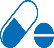 Part D
Medicare prescription drug coverage
November 2020
Getting Started with Medicare
[Speaker Notes: If you choose not to join a Medicare drug plan at your first opportunity, you may have to pay a late enrollment penalty in addition to your regular monthly premium if you enroll later. If you had other creditable drug coverage or if you qualify for Extra Help, you won’t have to pay a late enrollment penalty. 
Medicare calculates the late enrollment penalty by multiplying 1% times the number of full, uncovered months you didn’t have Part D (once you were eligible) or other creditable drug coverage times the current “national base beneficiary premium” ($32.74 in 2020, and $33.06 in 2021). The final amount is rounded to the nearest $.10 and added to your plan’s monthly premium. The national base beneficiary premium may change each year, so the penalty amount may also change each year. You may have to pay this penalty for as long as you have a Medicare drug plan. 
Your Medicare plan is required to tell you if you owe a penalty, and what your payment will be. The late enrollment penalty goes to the Medicare Trust Fund, not the plan. If you don’t agree with your late enrollment penalty, you may be able to ask Medicare for a review or reconsideration. You’ll need to fill out a reconsideration request form (that your plan will send you), and you’ll have the chance to provide proof that supports your case.]
Part D Cost Considerations
Plans have formularies
Make sure the plan covers the prescriptions you need
Can you use a preferred pharmacy?
You can choose a plan and join
May pay a lifetime penalty if you join later and didn’t have creditable coverage (no more than a 63-day gap)
Costs vary by plan
There’s Extra Help to pay Part D costs if you have limited income and resources
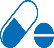 Part D
Medicare prescription drug coverage
November 2020
Getting Started with Medicare
[Speaker Notes: Each plan has a formulary. Check that your prescriptions are covered, and compare the amount you’ll pay. You may have lower out-of-pocket costs if you have access to and use a preferred pharmacy.
You may owe a late enrollment penalty if, at any time after your IEP is over, there's a period of 63 or more days in a row when you don't have Part D or other creditable prescription drug coverage. The cost of the late enrollment penalty depends on how long you went without creditable prescription drug coverage. 
Costs vary depending on the plan. All Medicare drug plans have to provide at least a standard level of coverage set by Medicare. However, some plans might offer more coverage and additional drugs, generally for a higher monthly premium. 
For more information, visit CMS.gov/Medicare/Prescription-Drug-Coverage/PrescriptionDrugCovContra/Downloads/Part-D-Benefits-Manual-Chapter-6.pdf. 
If you have limited income and resources, you may qualify for Extra Help to pay for your Medicare prescription drug coverage (see Lesson 7).]
Who Can Join Part D?
You must have Part A and/or Part B to join a Medicare PDP
You must have Part A and Part B to join an MA-PD
You must have Part A and Part B or only Part B to join a Medicare Cost Plan with Part D coverage
You must live in the plan’s service area 
You can’t be incarcerated
You can’t be unlawfully present in the U.S.
You can’t live outside the U.S.
You must join a plan to get drug coverage (in most cases)
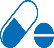 Part D
Medicare prescription drug coverage
November 2020
Getting Started with Medicare
[Speaker Notes: To join a PDP, you must have Part A and/or Part B. To join an MA-PD, you must have both Part A and Part B. To join a Medicare Cost Plan with prescription drug coverage, you must have Part A and Part B, or have Part B only. If you get services outside of the plan’s network without a referral, your Medicare-covered services will be paid for under Original Medicare (your Medicare Cost Plan pays for emergency services or urgently needed services). 
Each plan has its own service area, which you must live in to enroll. People living in the U.S. territories, including Puerto Rico, the U.S. Virgin Islands, Guam, the Northern Mariana Islands, and American Samoa can enroll. If you live outside the U.S. and its territories, or if you’re incarcerated, you’re not eligible to enroll in a plan. This means you can’t get Part D coverage. You must be lawfully present in the U.S. to be eligible to enroll in a plan.
Most people must join a Medicare drug plan to get coverage. So, while all people with Medicare can have this coverage, you need to take action to get it. If you qualify for Extra Help to pay for your prescription drugs, Medicare will enroll you in a Medicare drug plan unless you decline coverage or join a plan yourself. You can only be a member of one Medicare drug plan at a time.]
When Can I Enroll in a Part D Plan?
During your 7-month Initial Enrollment Period (IEP)
During the yearly Open Enrollment Period (OEP)
October 15–December 7 each year
Coverage begins January 1
If you get Part B for the first time during a General Enrollment Period (GEP) you can join a Part D plan from April 1–June 30 with coverage starting July 1
May be able to join at other times, like if you’re
In an MA Plan on January 1, your MA OEP is from January 1–March 31 each year
New to Medicare and enrolled in an MA Plan during your IEP, you can make a change within the first 3 months you have Medicare.
Special Enrollment Period (SEP), if you qualify
5-star SEP
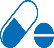 Part D
Medicare prescription drug coverage
November 2020
Getting Started with Medicare
[Speaker Notes: You can join a Medicare drug plan during your 7-month Initial Enrollment Period (IEP). Your IEP begins 3 months before the month you turn 65, includes the month you turn 65, and ends 3 months after the month you turn 65. 
The yearly Open Enrollment Period (OEP) – This period is from October 15–December 7. Any eligible person can join, switch, or drop a Medicare drug plan during this time. Each year, you have a chance to make changes to your MA or Medicare prescription drug coverage for the following year. Your coverage starts January 1. For most people, this is the one time each year that changes can be made. If you make a change during this time, your new coverage starts on January 1 if the plan gets your request by December 7. 
If you don’t have Part A coverage, and enroll in Part B during the Part B General Enrollment Period (GEP) (January 1–March 31), you can sign up for a Medicare PDP from April 1–June 30. Your coverage begins on July 1.
Generally you must stay enrolled for the calendar year. However, in certain situations you may join at other times, like if you switch from MA to Original Medicare, during the MA OEP, you may add Part D coverage. The MA OEP is from January 1–March 31 each year. Your coverage begins the 1st day of the month after you enroll in the plan. You must be enrolled in an MA Plan (at any time) during the first 3 months of the year to use this enrollment period. Also, if you’re new to Medicare and you’re enrolled in an MA Plan during your IEP, you can make a change within the first 3 months you have Medicare. 
You may also be eligible for a Special Enrollment Period (SEP), which may allow you to join, switch, or drop your Medicare drug plan if one of the following is true:
If you permanently move out of your plan’s service area; if you lose your other creditable prescription drug coverage (“creditable” means coverage that's considered to be at least as good as Medicare prescription drug coverage); if you weren’t adequately informed that your other coverage wasn’t creditable, or that the coverage was reduced so that it’s no longer creditable; when you enter, live at, or leave an institution (like a nursing home); if you have or lose Medicaid. 
If you have Extra Help, you can change plans once per quarter in the first 3 quarters of the year. People who are notified that they are “potentially at risk” or “at-risk” for opioid misuse and under a drug management program can’t use this SEP as long as they are enrolled in that plan or until the “at-risk” determination expires or is terminated by the plan. However, they can use the OEP and other SEPs that they qualify for.
Or in exceptional circumstances, like if you no longer qualify for Extra Help.
You can switch to a Medicare PDP that has 5 stars for its overall star rating from December 8–November 30 each year. You can only use this SEP once during this timeframe. For more enrollment period information, review the “Understanding Medicare Part C & Part D Enrollment Periods” (Medicare Product No. 11219), at Medicare.gov/Pubs/pdf/11219-Understanding-Medicare-Part-C-D.pdf.]
Choosing a Part D Plan
Compare plans by computer or phone
Use the Medicare Plan Finder at Medicare.gov/plan-compare 
Call 1-800-MEDICARE (1-800-633-4227); TTY: 1-877-486-2048
Contact your SHIP for help comparing plans at shiptacenter.org 
To join a Part D plan
Enroll at Medicare.gov/plan-compare
Call 1-800-MEDICARE (1-800-633-4227); TTY: 1-877-486-2048
Enroll on the plan’s website or call the plan
Complete a paper enrollment form
The plan will notify you whether it’s accepted or denied your application
You can’t be denied based on health condition or the drugs you take
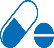 Part D
Medicare prescription drug coverage
November 2020
Getting Started with Medicare
[Speaker Notes: There’s help available to find the Medicare drug plan that’s right for you. You can use the Medicare Plan Finder at Medicare.gov/plan-compare, or call 1-800-MEDICARE (1-800-633-4227); TTY: 1-877-486-2048; or contact your SHIP for free counseling to help you compare Medicare drug plans. To find information for your local SHIP, visit shiptacenter.org. 
After you pick a plan that meets your needs, call the company offering it and ask how to join. All plans must offer paper enrollment applications. Also, plans may let you enroll through their website or over the phone. Most plans also participate and offer enrollment through Medicare.gov/plan-compare. You can also call Medicare to enroll at 1-800-MEDICARE; TTY: 1-877-486-2048. 
Plans must process applications in a timely manner. After you apply, the plan must tell you if your application has been accepted or denied. Plans aren't allowed to deny your application based on your health condition or the drugs you're taking.]
Decision: Should I Enroll in a Part D Plan?
Consider
If you have creditable prescription drug coverage 
Will it pay at least pay as much as standard Medicare drug coverage?
Will you or your spouse or dependents lose your health coverage if you join a Medicare drug plan?
How do your out-of-pocket drug costs compare to out-of-pocket drug costs with a Medicare drug plan?
How will your costs change if you get Extra Help with your Medicare drug plan costs?
If you don’t have creditable prescription drug coverage
Later enrollment may mean you pay a penalty
If you go 63 or more days in a row without creditable coverage
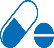 Part D
Medicare prescription drug coverage
November 2020
Getting Started with Medicare
[Speaker Notes: Everyone with Medicare has to make a decision about prescription drug coverage. If you’re new to Medicare and already have other drug coverage like from an employer or union, find out how your employer or union drug coverage works with Medicare, because your coverage may change if you join a Medicare drug plan. Your employer or union (or the plan that administers your drug coverage) will send you a “Creditable Coverage” disclosure each year, letting you know if it’s creditable prescription drug coverage and how it compares to Medicare drug coverage. If you don’t get this information, ask your employer or union for it. 
You may have to make choices about your employer/union drug coverage and Medicare drug coverage:
During your 7-month Initial Enrollment Period, when you first become eligible for Medicare
During Open Enrollment, between October 15–December 7 each year
When your employer/union coverage changes or ends 
Before making a decision, you should consider
If your employer or union drug coverage creditable (on average, does it expect to pay at least as much as standard Medicare drug coverage)? If not, in most cases, you’ll have to pay a late enrollment penalty if you don’t join a Medicare drug plan when you’re first eligible. 
If you or your spouse or dependents will lose all of your employer or union health coverage if you join a Medicare drug plan? 
How your out-of-pocket drug costs with your employer or union drug coverage compare to out-of-pocket drug costs with a Medicare drug plan? 
How your costs will change if you get Extra Help with your Medicare drug plan costs? 
If you decide not to join a Medicare drug plan when you’re first eligible, and you don’t have other creditable prescription drug coverage, or you don’t get Extra Help, you’ll likely pay a lifetime late enrollment penalty if you join a plan later.]
Check Your Knowledge—Question 5
Medicare prescription drug coverage is also called _____.
Part A 
Part B 
Part D 
All of the above
November 2020
Getting Started with Medicare
[Speaker Notes: Check Your Knowledge–Question 5
Medicare prescription drug coverage is also called _____.
Part A 
Part B
Part D
All of the above
Answer: c. Part D
Medicare prescription drug coverage is also called Part D. Part D coverage is provided through Medicare Prescription Drug Plans (PDPs), and Medicare Advantage (MA) Plans with Medicare prescription drug coverage (MA-PDs).]
Check Your Knowledge—Question 6
It’s July. You enrolled in Medicare last year but didn’t enroll in a Medicare drug plan. Generally, when is your next chance to enroll in Part D?
Open Enrollment Period (OEP)
Initial Enrollment Period (IEP)
Your next birthday
12 months after your IEP
November 2020
Getting Started with Medicare
[Speaker Notes: Check Your Knowledge—Question 6
It’s July. You enrolled in Medicare last year but didn’t enroll in a Medicare drug plan. Generally, when is your next chance to enroll in Part D? 
a. Open Enrollment Period (OEP)
b. Initial Enrollment Period (IEP)
c. Your next birthday
d. 12 months after your IEP
Answer: a. Open Enrollment Period (OEP) 
Generally, the soonest you could join a Part D plan is the next OEP, from October 15–December 7. Each year, you have a chance to make changes to your Medicare coverage for the following year. For most people, this is the one time each year that changes can be made. If you make a change during this time, your new coverage starts on January 1.
NOTE: You may owe a late enrollment penalty if, at any time after your IEP is over, there's a period of 63 or more days in a row when you don't have Part D or other creditable prescription drug coverage. The cost of the late enrollment penalty depends on how long you went without creditable prescription drug coverage.]
Lesson 5
Medicare Advantage (Part C)
November 2020
Getting Started with Medicare
[Speaker Notes: Lesson #5 explains Medicare Advantage (also known as Part C).]
Medicare Advantage (MA) Plans (Part C)
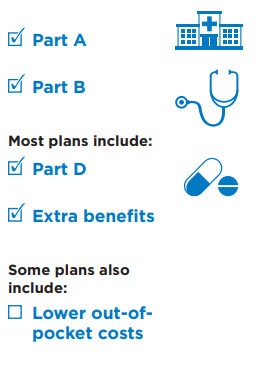 An MA Plan is another way to get your Medicare coverage (sometimes called “Part C” or “MA Plans”) 
Offered by Medicare-approved private companies that must follow rules set by Medicare 
If you join an MA Plan, you’ll still have Medicare but you’ll get your Part A (Hospital Insurance) and Part B (Medical Insurance) coverage from the MA Plan, not Original Medicare 
You’ll need to use health care providers who participate in the plan’s network (some plans offer out-of-network coverage)
November 2020
Getting Started with Medicare
[Speaker Notes: A Medicare Advantage (MA) Plan is another way to get your Medicare coverage. Plans, sometimes called “Part C” or “MA Plans,” are offered by Medicare-approved private companies that must follow rules set by Medicare. If you join an MA Plan, you’ll still have Medicare but you’ll get your Part A (Hospital Insurance) and Part B (Medical Insurance) coverage from the MA Plan, not Original Medicare. In most cases, you’ll need to use health care providers who participate in the plan’s network. Some plans offer out-of-network coverage. 
If you choose an MA Plan, your plan may give you a card to use when you get health care services and supplies. Your MA Plan ID card is your main card for Medicare. However, you also may be asked to show your Medicare card, so you should carry this card too. Only give your Medicare Number to doctors, pharmacists, other health care providers, your insurers, or people you trust to work with Medicare on your behalf.]
How Medicare Advantage (MA) Plans Work
In an MA Plan you:
Are still in Medicare with all rights and protections
Still get services covered by Part A and Part B
May choose a plan that includes prescription drug coverage
Can be charged different out-of-pocket costs
Can’t be charged more than Original Medicare for certain services, like chemotherapy, dialysis, and skilled nursing facility (SNF) care
May choose a plan with extra benefits like vision, dental or fitness and wellness benefits
Have a yearly limit on your out-of-pocket costs
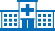 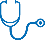 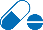 Medicare
Advantage
November 2020
Getting Started with Medicare
[Speaker Notes: In an MA Plan you:
Are still in Medicare with all rights and protections
Still get services covered by Part A and Part B, but the MA Plan covers those services instead of Original Medicare (must have both Part A and Part B to join an MA Plan)
May choose a plan that includes prescription drug coverage 
Can be charged different out-of-pocket costs
Can’t be charged more than Original Medicare for certain services, like chemotherapy, dialysis, and skilled nursing facility (SNF) care
May choose a plan that includes extra benefits like vision, dental, or fitness and wellness benefits offered at the plan’s expense (not covered by Medicare)
Have a yearly limit on your out-of-pocket costs
Note: MA Plans can also cover more extra benefits than they have in the past, including services like transportation to doctor visits, over-the-counter drugs, adult day-care services, and other services that promote your health and wellness. Plans can also tailor their plan offerings to people with certain chronic health conditions. More details about these benefits are available in materials from the plan. For CMS to approve an extra benefit, the benefit must focus directly on an enrollee’s health care needs and be recommended by a licensed medical professional as part of a care plan, if not directly provided by one. Visit CMSnationaltrainingprogram.cms.gov/?q=global-search&combine=classroom%20modules to review “Medicare Advantage and Other Health Plans” for more information about expanded health related extra benefits.]
How Medicare Advantage (MA) Plans Work (continued)
Each plan has a service area in which its enrollees must live
You (or a provider acting on your behalf) can request to see if an item or service will be covered by the plan in advance (called an organization determination) 
Contact your plan for more information
Medicare pays a fixed amount for your coverage each month to the companies offering MA Plans
Each plan can have different rules for how you get services 
These rules can change each year 
Hospice care is covered, but by Original Medicare
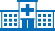 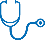 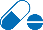 Medicare
Advantage
November 2020
Getting Started with Medicare
[Speaker Notes: Each plan has a service area in which its enrollees must live.
You (or a provider acting on your behalf) can request to see if an item or service will be covered by the plan in advance. Sometimes you must do this for the service to be covered. This is called an “organization determination.” Contact your plan for more information.
Medicare pays a fixed amount for your coverage each month to the companies offering MA Plans. Each MA Plan can charge different out‑of‑pocket costs and have different rules for how you get services (like whether you need a referral to see a specialist or if you have to go to doctors, facilities, or suppliers that belong to the plan’s network for non‑emergency or non-urgent care). These rules can change each year. 
Hospice care is covered if you are enrolled in an MA Plan, but it is covered by Original Medicare.]
When Can I Enroll in a Medicare Advantage (MA) Plan
Initial Enrollment Period (IEP)
Begins 3 months before the month you turn 65, includes the month you turn 65, and ends 3 months after the month you turn 65.
General Enrollment Period (GEP)
If you have Part A and enroll in Part B during a GEP, you can enroll in an MA Plan from April 1–June 30 with coverage starting July 1
Special Enrollment Period (SEP) in certain circumstances, like if you
Move out of your plan’s service area
Have or lose Medicaid or Extra Help
Move in or out of an institution (like a nursing home)
5-star SEP
From December 8–November 30 each year
Can switch to an MA Plan or Medicare Cost Plan that has 5 stars for its overall star rating
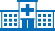 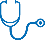 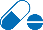 Medicare
Advantage
November 2020
Getting Started with Medicare
[Speaker Notes: You can join an MA Plan when you first become eligible for Medicare, generally during your Initial Enrollment Period (IEP), which begins 3 months immediately before your first entitlement to both Part A and Part B.
If you have Part A and enroll in Part B during a General Enrollment Period (GEP), you can enroll in an MA Plan April 1–June 30, with coverage starting July 1
Special Enrollment Period (SEP) in certain circumstances, like if you
Move out of your plan’s service area
Have or lose Medicaid or Extra Help
Move in or out of an institution (like a nursing home)
5-star SEP
Can switch to an MA Plan or Medicare Cost Plan that has 5 stars for its overall star rating
From December 8–November 30 each year
You can switch to a Medicare PDP that has 5 stars for its overall star rating from December 8–November 30 each year. You can only use this SEP once during this timeframe. 
For more enrollment period information, review the “Understanding Medicare Part C & Part D Enrollment Periods” Medicare Product No. 11219, at Medicare.gov/Pubs/pdf/11219-Understanding-Medicare-Part-C-D.pdf.
To find out which MA Plans are available in your area, visit Medicare.gov/plan-compare to use the Medicare Plan Finder, or call 1-800-MEDICARE (1-800-633-4227); TTY: 1-877-486-2048.]
When Can I Enroll in a Medicare Advantage (MA) Plan (continued)
Yearly OEP from October 15–December 7
MA Open Enrollment Period (MA OEP)
One-time change each year from January 1–March 31 (coverage begins the 1st of the month after)
Must already be enrolled in an MA Plan (at any time) during the first 3 months of the year
To switch to another MA Plan with or without drug coverage 
To drop your MA Plan and return to Original Medicare (can also join a Medicare Prescription Drug Plan (PDP))
If you’re new to Medicare and you’re enrolled in an MA Plan during your IEP, you can make a change within the first 3 months you have Medicare.
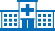 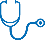 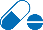 Medicare
Advantage
Note: If you drop a Medicare Supplement Insurance (Medigap) policy to join an MA Plan, you might not be able to get it back.
November 2020
Getting Started with Medicare
[Speaker Notes: Each year, you have the chance to review your Medicare coverage and you can join, switch, or drop your plan. This is during the yearly OEP that lasts from October 15 – December 7 each year. Your coverage would begin on January 1, as long as the plan had your request by December 7.
The MA OEP allows people enrolled in an MA Plan to make a one-time change during the first 3 months of the calendar year (January 1–March 31) to switch MA Plans or to drop an MA Plan and get coverage through Original Medicare. Coverage begins the 1st of the month following enrollment. You must be enrolled in an MA Plan (at any time) during the first 3 months of the year to use this enrollment period. Also, if you’re new to Medicare and you’re enrolled in an MA Plan during your IEP, you can make a change within the first 3 months you have Medicare. In addition, people newly eligible for MA (with Part A and Part B) who enroll in an MA Plan, also have the opportunity to make a one-time election to change MA Plans or drop MA coverage and get Original Medicare (Trial Right). However, if you drop a Medicare Supplement Insurance (Medigap) policy to join an MA Plan, you might not be able to get it back. Rules can vary by state and your situation.Changes to Part D coverage is limited for people who use the MA OEP; however, the MA OEP doesn’t provide enrollment rights to people not enrolled in an MA Plan during the applicable 3‑month period. People who use the MA OEP to make changes to their MA coverage may also enroll in or disenroll from Part D coverage. For example, if you’re enrolled in an MA-PD plan, you may use the MA OEP to switch to: (1) another MA-PD Plan; (2) an MA-only Plan; or (3) an MA-only Private Fee-for-Service (PFFS) Plan with or without a stand-alone Part D plan, or (4) Original Medicare with or without a PDP. The MA OEP will also allow people enrolled in an MA-only plan to switch to: (1) another MA-only plan; (2) an MA-PD plan; or (3) Original Medicare with or without a PDP.  However, this enrollment period doesn’t allow for Part D changes for people enrolled in Original Medicare, including those with enrollment in stand-alone PDPs.
To find out which MA Plans are available in your area, visit Medicare.gov/plan-compare to use the Medicare Plan Finder, or call 1-800-MEDICARE (1-800-633-4227); TTY: 1-877-486-2048.]
How Do I Enroll in a Medicare Advantage (MA) Plan?
Use the Medicare Plan Finder Medicare.gov/plan-compare
Visit the plan's website to see if you can join online
Fill out a paper enrollment form
Contact the plan to get an enrollment form, fill it out, and return it to the plan
All plans must offer this option
Call the plan you want to join
Get your plan’s contact information from the Plan Finder
Call 1-800-MEDICARE (1-800-633-4227); TTY: 1-877-486-2048
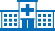 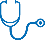 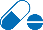 Medicare
Advantage
November 2020
Getting Started with Medicare
[Speaker Notes: Not all MA Plans work the same way. Once you understand the plan's rules and costs, here's how to join:
Use the Medicare Plan Finder Medicare.gov/plan-compare
Visit the plan's website to see if you can join online.
Fill out a paper enrollment form. Contact the plan to get an enrollment form, fill it out, and return it to the plan. All plans must offer this option.
Call the plan you want to join. Get your plan's contact information from the Plan Finder.
Call 1-800-MEDICARE (1-800-633-4227); TTY: 1-877-486-2048.
Note: Medicare plans aren't allowed to call you to enroll you in a plan, unless you specifically ask to be called. Also, plans should never ask you for financial information, including credit card or bank account numbers, over the phone.]
Decision: Should I Join an MA Plan?
Consider
You must have Part A and Part B to join
Most offer comprehensive coverage 
Including Part D drug coverage
Some plans may require you to use a network 
You may need a referral to see a specialist
You must pay the Part B premium and the monthly plan premium
You can only join/leave plan during certain periods
It doesn’t work with Medigap policies
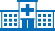 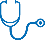 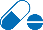 Medicare
Advantage
November 2020
Getting Started with Medicare
[Speaker Notes: There are things to consider when deciding if you want to join an MA Plan:
Must have Part A and Part B to join
Most plans offer comprehensive coverage including Part D drug coverage
Some plans may require you to use a network 
You may need a referral to see a specialist
You must pay the Part B premium and usually a monthly plan premium
You can only join/leave the plan during certain periods
MA Plans don’t work with Medigap policies]
Can I Join a Medicare Advantage (MA) Plan If I Have End-Stage Renal Disease (ESRD)?
In certain situations:
If you’re already in an MA Plan when you develop ESRD, you can stay in your plan or you may be able to join another MA Plan offered by the same company. 
If you’re in an MA Plan, and the plan leaves Medicare or no longer provides coverage in your area, you have a one-time right to join another MA Plan. 
If you have an employer or union GHP or other health coverage through a company that offers one or more MA Plan(s), you may be able to join one of that company’s MA Plans. 
If you’re medically determined to no longer have ESRD, you may be able to join an MA Plan. 
You may be able to join a Medicare Special Needs Plan (SNP) that covers people with ESRD if one is available in your area. 
NOTE: : Starting January 1, 2021, people with ESRD may join an MA/MA-PD plan without the restrictions listed on this slide. These people can use the 2020 Open Enrollment Period to enroll in a plan. Benefits will start on January 1, 2021.
November 2020
Getting Started with Medicare
[Speaker Notes: Starting January 1, 2021, people with ESRD may join an MA/MA-PD plan without the restrictions listed on this slide. These people can use the 2020 Open Enrollment Period to enroll in a plan. Benefits will start on January 1, 2021. 
People with ESRD usually can’t join an MA Plan or other Medicare health plan. However, if you have End-Stage Renal Disease (ESRD), you can only join an MA Plan in certain situations:
If you’re already in a MA Plan when you develop ESRD, you can stay in your plan or you may be able to join another Medicare Advantage Plan offered by the same company. 
If you’re in a Medicare Advantage Plan, and the plan leaves Medicare or no longer provides coverage in your area, you have a one-time right to join another Medicare Advantage Plan. 
If you have an employer or union health plan or other health coverage through a company that offers one or more Medicare Advantage Plan(s), you may be able to join one of that company’s Medicare Advantage Plans. 
If you’re medically determined to no longer have ESRD (for example you’ve had a successful kidney transplant), you may be able to join a Medicare Advantage Plan. 
You may be able to join a Medicare Special Needs Plan (SNP) that covers people with ESRD if one is available in your area.]
How are Medigap Policies and MA Plans Different?
November 2020
Getting Started with Medicare
[Speaker Notes: This chart displays a side-by-side comparison of how Medigap policies and MA Plans differ.
Both are offered by private companies. 
Medigap must follow federal and state laws, but routine day-to-day oversight of standardized Medigap plans is the states’ responsibility. MA Plans must be approved by Medicare.
Medigap policies only work with Original Medicare. They don’t work with MA Plans. If you join an MA Plan, you can’t use a Medigap policy to pay for the out-of-pocket costs you have in the MA Plan.
Original Medicare pays for many, but not all, health care services and supplies. Private insurance companies sell Medigap policies to help pay for some of the out-of-pocket costs (“gaps”) that Original Medicare doesn’t cover. Medigap policies don’t pay your Medicare premiums. Most Medigap policies don’t cover out-of-pocket drug expenses. If you want prescription drug coverage, you will need to consider joining a Part D plan. Some older policies (no longer sold) may have included some prescription drug coverage (Plan I). MA Plans cover Part A and Part B covered services, may include Part D, and may offer extra coverage like vision, hearing, dental, and wellness programs.
In both cases, you must have Part A and Part B to buy a Medigap policy.
You pay a premium for a Medigap policy or an MA Plan, as well as the Part B premium.
If you already have an MA Plan, it’s illegal for anyone to sell you a Medigap policy unless you’re disenrolling from your MA Plan to go back to Original Medicare.]
Other Health Plans—Medicare Cost Plans
You can join even if you only have Part B
If you have Part A and Part B and go to a non-network provider, your services are covered under Original Medicare 
You’ll pay the Part A and Part B coinsurance and deductibles 
You can join anytime the plan accepts new members
You can leave anytime and return to Original Medicare 
You can either get your Medicare prescription drug coverage from the Cost Plan (if offered) or you can join a Medicare Prescription Drug Plan.
November 2020
Getting Started with Medicare
[Speaker Notes: There are other types of Medicare health plans that provide Part A and Part B, while others provide only Part B coverage. In addition, some also provide Part D prescription drug coverage. These plans have the same rules as MA Plans. However, each type has special rules and exceptions.
Medicare Cost Plans are a type of Medicare health plan that’s available in certain, limited areas of the country. 
You can join even if you only have Part B.
If you have Part A and Part B and go to a non-network provider, the services are covered under Original Medicare. You’ll pay the Part A and Part B coinsurance and deductibles. 
You can join anytime the Cost Plan is accepting new members. 
You can leave anytime and return to Original Medicare. 
You can either get your Medicare prescription drug coverage from the Cost Plan (if offered) or you can join a Medicare PDP. Even if the Cost Plan offers prescription drug coverage, you can choose to get drug coverage from a separate Medicare drug plan.]
Other Health Plans—Programs of All-inclusive Care for the Elderly (PACE)
To qualify, you must meet these conditions:
You’re 55 or older
You live in the service area of a PACE organization
You’re certified by your state as needing a nursing home-level of care
At the time you join, you’re able to live safely in the community with the help of PACE services
Covers all Medicare- and Medicaid-covered care and services
If you have Medicaid, you won’t have to pay a monthly premium for the long-term care portion of the benefit
If you have Medicare, but not Medicaid, you’ll be charged a monthly premium to cover the long-term care portion of the benefit and a premium for Medicare Part D drugs
November 2020
Getting Started with Medicare
[Speaker Notes: PACE is a Medicare and Medicaid program offered in many states that allows people who otherwise need a nursing home-level of care to remain in the community. 
To qualify for PACE, you must meet these conditions: 
You’re 55 or older. 
You live in the service area of a PACE organization. 
You’re certified by your state as needing a nursing home-level of care. 
At the time you join, you’re able to live safely in the community with the help of PACE services. 
PACE covers all Medicare- and Medicaid-covered care and services, and other services that the PACE team of health care professionals decides are necessary to improve and maintain your health. This includes prescription drugs, and any other medically necessary care, like doctor or health care provider visits, transportation, home care, hospital visits, and even nursing home stays when necessary. 
If you have Medicaid, you won’t have to pay a monthly premium for the long-term care portion of the PACE benefit. If you have Medicare but not Medicaid, you’ll be charged a monthly premium to cover the long-term care portion of the PACE benefit and a premium for Medicare Part D drugs. However, in PACE, there’s never a deductible or copayment for any drug, service, or care approved by the PACE team of health care professionals. 
Visit Medicare.gov/plan-compare to see if there’s a PACE organization that serves your community.]
Check Your Knowledge—Question 7
Medicare Advantage (MA) Plans __________.
Help pay for gaps in Original Medicare
Must keep the same providers all year
Are private plans approved by each state
Must cover all Part A- and Part B-covered services
November 2020
Getting Started with Medicare
[Speaker Notes: Check Your Knowledge―Question 7
Medicare Advantage (MA) Plans __________.
Help pay for gaps in Original Medicare
Must keep the same providers all year
Are private plans approved by each state
Must cover all Part A- and Part B-covered services
Answer: d. Must cover all Part A- and Part B-covered services. 
They offer all Part A- and Part B-covered services, but may cover additional benefits not covered by Original Medicare, like vision and dental. Their cost-sharing may be different than that of Original Medicare. They are run by private companies, but they must be approved by Medicare.]
Lesson 6
Medicare and the marketplace
November 2020
Getting Started with Medicare
[Speaker Notes: Lesson #6 explains Medicare and the Marketplace.]
Medicare and the Marketplace
It’s against the law for someone who knows that you have Medicare to sell you a Marketplace plan
Even if you only have Part A or Part B 
Except through the Small Business Health Options Program (SHOP) if you’re an active worker or a dependent of an active worker 
The size of the employer determines who pays first 
No late enrollment penalty if you enroll anytime you have SHOP coverage, or within 8 months of losing that coverage
SHOP plans are available through issuers, agents, and brokers, not through HealthCare.gov
November 2020
Getting Started with Medicare
[Speaker Notes: It’s against the law for someone who knows that you have Medicare to sell you a Marketplace plan. This is true even if you have only Part A or only Part B. The exception is a Marketplace plan through your employer (sold through the Small Business Health Options Program (called (SHOP)) if you're an active worker or a dependent of an active worker. 
SHOP coverage may pay first, before Medicare. If you delay enrollment because you have employer coverage through SHOP, you won’t have a late enrollment penalty if you enroll anytime you have SHOP Marketplace coverage, or within 8 months of losing that coverage (if employer has 20 or more employees). This doesn’t include COBRA (Consolidated Omnibus Budget Reconciliation Act) coverage.
SHOP plans are available through issuers, agents, and brokers. They won’t be available through HealthCare.gov. 
For more information view “Medicare and the Health Insurance Marketplace®” at Medicare.gov/Pubs/pdf/11694-Medicare-and-Marketplace.pdf.]
Marketplace and Becoming Eligible for Medicare
You can keep a Marketplace plan after your Medicare coverage begins
Once your Part A coverage starts, you’ll no longer be eligible for any premium tax credits or other cost savings you may be getting for your Marketplace plan
You’ll have to pay full price for the Marketplace plan
Sign up for Medicare during your Initial Enrollment Period (IEP)
Or, if you enroll later, you may have to pay a late enrollment penalty for as long as you have Medicare
Limited equitable relief until June 30, 2020, for Part B late enrollment penalty
November 2020
Getting Started with Medicare
[Speaker Notes: If you have coverage through an individual Health Insurance Marketplace® plan (not through an employer), you may want to end your Marketplace coverage and enroll in Medicare during your Initial Enrollment Period (IEP) to avoid the risk of a delay in future Medicare coverage and the possibility of a Medicare late enrollment penalty. Once you’re considered eligible for Part A, you won’t qualify for help paying your Marketplace plan premiums or other medical costs. No matter how you get Medicare, whether through Original Medicare or an MA, you need to return to the Marketplace and end any subsidies, like premium tax credits or cost-sharing reductions, which are being paid on your behalf. If you continue to get help paying your Marketplace plan premium after you have Medicare, you might have to pay back the help you got when you file your taxes. Visit HealthCare.gov before your Medicare enrollment begins to connect to the Marketplace in your state and learn more. You can also find out how to terminate your Marketplace plan before your Medicare enrollment begins.
Once you’re eligible for Medicare, you’ll have an IEP to sign up. For most people, their 7-month Medicare IEP starts 3 months before their 65th birthday and ends 3 months after their 65th birthday. If you enroll in Medicare after your IEP, you may have to pay a late enrollment penalty for as long as you have Medicare. 
If you have individual Marketplace coverage and only enroll in Part A during your IEP, you won't be able to enroll in Part B later using the Special Enrollment Period (SEP). 
Note: You may have Medicare and Marketplace coverage at the same time, only if you had your Marketplace coverage before you had Medicare. It’s against the law for someone who knows you have Medicare to sell you a Marketplace plan. There's no coordination of benefits between a Qualified Health Plan (QHP) and Medicare. You need to be aware of this if you decide to remain in a QHP after enrolling in Part A. It isn’t a secondary insurance. Also, drug coverage in a QHP may not be creditable and you may have a penalty if you sign up for Part D later. 
For more information, visit HealthCare.gov/medicare/changing-from-marketplace-to-medicare.  
Certain people who had Part A and a Marketplace plan and delayed enrolling in Part B may get to enroll in Part B without a late enrollment penalty through June 30, 2020. For more information, visit CMS.gov/Medicare/Eligibility-and-Enrollment/Medicare-and-the-Marketplace/Downloads/SHIP_and_Navigators_ER_Fact_Sheet.pdf.]
Medicare for People with Disabilities and the Marketplace
You may qualify for Medicare based on a disability
You must be getting Social Security Disability Insurance (SSDI) benefits for 24 months
On the 25th month, you’re automatically enrolled in Part A and Part B 
If you’re getting SSDI, you can get a Marketplace plan to cover you during your 24-month waiting period 
You may qualify for premium tax credits and reduced cost sharing until your Medicare coverage starts
November 2020
Getting Started with Medicare
[Speaker Notes: If you're getting Social Security Disability Insurance (SSDI), you may qualify for Medicare after getting SSDI for 24 months. During this waiting period, you can apply for coverage in the Marketplace. You can find out if you’ll qualify for Medicaid or for premium tax credits that lower your monthly Marketplace plan premium, and cost-sharing reductions that lower your out-of-pocket costs. 
If you apply for lower costs in the Marketplace, you’ll need to estimate your income for the current year. If you’re getting SSDI benefits and want to find out if you qualify for lower costs on Marketplace coverage, you’ll need to provide information about your Social Security payments, including disability payments. 
Your Medicare coverage is effective on the 25th month of getting SSDI. Your Medicare card will be mailed to you about 3 months before your 25th month of disability benefits. If you don't want Part B, follow the instructions that are included with the card. 
Once you’re eligible for Medicare, you won’t be able to get lower costs for a Marketplace plan based on your income. Once your Part A coverage starts, any premium tax credits and reduced cost sharing you may have qualified for through the Marketplace will stop. That’s because Part A is considered minimum essential coverage, not Part B.
Also, remember, the Marketplace QHP isn’t required to pay any costs toward your coverage once you have Medicare.]
Choosing Marketplace Coverage Instead of Medicare
You can choose Marketplace coverage instead of Medicare if you: 
Are paying a premium for Part A—you can drop your Part A and Part B coverage and get a Marketplace plan instead
Only have Part B, and have to pay a premium for Part A—you can drop Part B and get a Marketplace plan instead 
Are eligible for Medicare but haven’t enrolled in it because you: 
Would have to pay a premium for Part A
Have a medical condition that qualifies you for Medicare, like ESRD, but haven’t applied for Medicare coverage
Are in your 24-month disability waiting period
November 2020
Getting Started with Medicare
[Speaker Notes: You can choose Marketplace coverage instead of Medicare under the following conditions:  
If you’re paying a premium for Part A—you can drop your Part A and Part B coverage and get a Marketplace plan instead
Only having Part B, and have to pay a premium for Part A—you can drop Part B and get a Marketplace plan instead 
If you’re eligible for Medicare but haven’t enrolled because: 
You have to pay a premium for Part A
You have a medical condition that qualifies you for Medicare, like End-Stage Renal Disease (ESRD), but haven’t applied for Medicare coverage
You’re in your 24-month disability waiting period 
Note: Before choosing Marketplace coverage over Medicare, there are 2 important points for you to consider: 
People who don’t enroll in Medicare when first eligible (during the IEP) may have to pay late enrollment penalties if they later apply for both Part A (if you have to buy it) and Part B. 
In addition, people who enroll in Medicare after their IEP ends can enroll in Medicare only during the Medicare General Enrollment Period (GEP) (from January 1 to March 31) and coverage doesn’t begin until July of that year.]
Check Your Knowledge—Question 8
If you're entitled to Social Security Disability Insurance (SSDI), you may qualify for Medicare. 
True
False
November 2020
Getting Started with Medicare
[Speaker Notes: Check Your Knowledge—Question 8
If you're entitled to Social Security Disability Insurance (SSDI), you may qualify for Medicare.
True
False
Answer: a. True
If you're entitled to Social Security Disability Insurance (SSDI), you may qualify for Medicare. There's a 24-month waiting period before Medicare coverage can start. During this waiting period, you can apply for coverage in the Marketplace. You can find out if you’ll qualify for Medicaid or for premium tax credits that lower your monthly Marketplace plan premium, and cost-sharing reductions that lower your out-of-pocket costs.]
Lesson 7
Help for people with limited income and resources
November 2020
Getting Started with Medicare
[Speaker Notes: Lesson #7 reviews options for people with limited income and resources, like the Medicare Savings Program, Extra Help, Medicaid, and the Children’s Health Insurance Program (CHIP).]
Help for People with Limited Income and Resources
Medicare Savings Program
Help from your state paying Medicare costs, including Medicare premiums, deductibles, coinsurance, and copayments
Extra Help
Help paying Part D prescription drug costs
Medicaid
Federal-state health insurance program
Children’s Health Insurance Program (CHIP)
Covers uninsured children up to 19 and may cover pregnant women
If family’s income is too high for Medicaid
November 2020
Getting Started with Medicare
[Speaker Notes: There are programs available to help people with limited income and resources pay their health care and/or prescription drug costs. These include the Medicare Savings Program, Extra Help, Medicaid, and the Children’s Health Insurance Program (CHIP). You should apply for these programs if you have limited income and resources. Even if you aren’t sure you qualify, you should apply. 
Medicare Savings Program: This program provides help from your state paying Medicare costs, including Medicare premiums, deductibles, coinsurance, and copayments. It often has higher income and resource guidelines than full Medicaid. Visit Medicare.gov/contacts/#resources/msps to see your state’s program. 
Extra Help: This program helps people with limited income and resources with the costs of Medicare prescription drug coverage. It's also called the low-income subsidy. Some people with Medicare must apply for Extra Help. You can apply by filling out a paper application, applying at socialsecurity.gov, or contacting your State Medical Assistance (Medicaid) office.
Medicaid: This program helps pay medical costs for some people with limited income and resources. It's jointly funded by the federal and state governments and is administered by each state.
CHIP: This program provides low‑cost health insurance to children in families who earn too much income to qualify for Medicaid, but not enough to buy private health insurance. Visit www.InsureKidsNow.gov or call 1-877-KIDS-NOW (1-877-543-7669) for more information.
Federal Poverty Level (FPL) income limits are sometimes used as guidelines for program eligibility and are usually updated each February for the same calendar year and can be accessed at aspe.hhs.gov/poverty-guidelines.
For more information, visit Medicaid.gov/medicaid/program-information/medicaid-and-chip-enrollment-data/report-highlights/index.html or call or visit your State Medical Assistance (Medicaid) office.]
Minimum Federal Eligibility Requirements for the Medicare Savings Program
Resource limits for QMB, SLMB, and QI are $7,860 for an individual and $11,800 for a married couple. Resource limits for QDWI are $4,000 for an individual and $6,000 for a married couple.
November 2020
Getting Started with Medicare
[Speaker Notes: These amounts are federal minimum eligibility requirements for the 48 states. Limits are slightly higher in Alaska and Hawaii. 
If you qualify for the Qualified Medicare Beneficiary (QMB) program, you get help paying your Part A and Part B premiums, deductibles, coinsurance, and copayments. To qualify, you must be eligible for Part A and have an income not more than 100% of the FPL. This will be effective the first month after the month QMB eligibility is approved (can’t be retroactive). 
If you qualify for the Specified Low-Income Medicare Beneficiary (SLMB) program, you get help paying for your Part B premium. To qualify, you must be eligible for Part A and have an income that's at least 100%, but isn’t more than 120% of the FPL. 
If you qualify for the Qualifying Individual (QI) program, and there are still funds available in your state, you get help paying your Part B premium. It’s fully federally funded. To qualify, you must be eligible for Part A because your income was too high and you lost your disability Part A and have an income not exceeding 135% of the FPL. 
If you qualify for the Qualifying Disabled & Working Individuals (QDWI) program, you get help paying your Part A premium. To qualify, you must be entitled to Medicare Part A because of a loss of disability-based Part A due to earnings exceeding substantial gainful activity (SGA), have an income not higher than 200% of the FPL and resources not exceeding twice the maximum for Supplemental Security Income (SSI) ($4,000 for an individual and $6,000 for a married couple in 2020), and not be otherwise eligible for Medicaid. If your income is between 150% and 200% of the FPL, the state can ask you to pay a part of the Part A premium. The resource limits are $4,000 (individual) and $6,000 (married couple).
In 2020, the resource limits for the QMB, SLMB, and QI programs are $7,860 for a single person and $11,800 for a married person living with a spouse and no other dependents. These resource limits are adjusted on January 1 of each year, based on the change in the annual consumer price index since September of the previous year (official in April of each year).
For more Medicare Savings Program information, visit Medicare.gov/your-medicare-costs/help-paying-costs/medicare-savings-program/medicare-savings-programs.html#collapse-2614. See Medicare.gov/contacts/#resources/msps to access your state’s Medicare Savings Program website.
Note: Income/Resource Limits information for the Medicare Savings Program is typically released in January/February each year.]
What is Extra Help?
Program to help people pay for Medicare prescription drug costs (Part D)
Also called the low-income subsidy (LIS)
If you have the lowest income and resources
Pay no premiums or deductible, and small or no copayments
If you have slightly higher income and resources
Pay reduced deductible and a little more out of pocket
No coverage gap or late enrollment penalty if you qualify for Extra Help 
Special Enrollment Period (SEP) allows you to change your Medicare drug plan once per quarter in the first 3 quarters of the year
If you want to change plans in the 4th quarter, you must use the Open Enrollment Period (OEP)
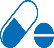 Part D
Medicare prescription drug coverage
November 2020
Getting Started with Medicare
[Speaker Notes: Extra Help is a Medicare Program to help people with limited income and resources pay Medicare prescription drug program costs, like premiums, deductibles, and coinsurance. 
If you have the lowest income and resources, you’ll pay no premiums or deductible, and have small or no copayments. If you have slightly higher income and resources, you’ll have a reduced deductible and pay a little more out-of-pocket.
If you qualify for Extra Help, you won’t have a coverage gap or Part D late-enrollment penalty. 
As of 2019, you no longer have a continuous Special Enrollment Period (SEP) that allows you to change your Medicare drug plan at any time. You can change plans once per quarter in the first 3 quarters of the year. If you want to change plans in the 4th quarter, you would use the Open Enrollment Period (OEP). To change plans, you just need to enroll in a new plan. That will automatically disenroll you from your old plan.
NOTE: Residents of the U.S. territories aren’t eligible for Extra Help. Each of the territories helps its own residents with Medicare drug costs. This help is generally for residents who qualify for and are enrolled in Medicaid. This assistance isn’t the same as Extra Help. 
For more limited income and resources information, visit CMS.gov/Medicare/Prescription-Drug-Coverage/LimitedIncomeandResources and see the Guide to Consumer Mailings which are issued in mid-May and late November CMS.gov/Medicare/Prescription-Drug-Coverage/LimitedIncomeandResources/Downloads/Consumer-Mailings.pdf.]
Qualifying for Extra Help
You automatically qualify for Extra Help if you get
Full Medicaid coverage
Supplemental Security Income (SSI) 
Help from Medicaid paying your Medicare premiums (Medicare Savings Program; sometimes called “partial dual”)
All others must apply
Online at socialsecurity.gov/benefits/medicare/prescriptionhelp
Call Social Security at 1-800-772-1213; TTY: 1-800-325-0778
Ask for “Application for Help with Medicare Prescription Drug Plan Costs” (SSA-1020)
Contact your State Medical Assistance (Medicaid) office
Work with a local organization, like a State Health Insurance Assistance Program (SHIP)
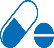 Part D
Medicare prescription drug coverage
November 2020
Getting Started with Medicare
[Speaker Notes: You automatically qualify for Extra Help (and don’t need to apply) if you have Medicare and get full Medicaid coverage (sometimes called “full dual”), Supplemental Security Income (SSI) benefits, or help from Medicaid paying your Part B premiums (Medicare Savings Program; sometimes called “partial dual”). 
If you don’t meet one of these conditions, you may still qualify for Extra Help, but you’ll need to apply for it. If you think you qualify but aren’t sure, you should still apply. You can apply for Extra Help at any time, and if you’re denied, you can reapply if your circumstances change. Eligibility for Extra Help may be determined by either Social Security or your State Medical Assistance (Medicaid) office. 
You can apply for Extra Help by:
Applying online at socialsecurity.gov/benefits/medicare/prescriptionhelp
Completing a paper application you can get by calling Social Security at 1-800-772-1213; TTY: 1-800-325-0778
Applying through your State Medical Assistance (Medicaid) office
Working with a local organization, like a State Health Insurance Assistance Program (SHIP) 
You can apply yourself, or someone with the authority (like with Power of Attorney) to act on your behalf can file your application, or you can ask someone else to help you apply.
If you apply for Extra Help, Social Security will transmit the data from your application to your State Medical Assistance (Medicaid) office to also initiate an application for a Medicare Savings Program (just discussed), which can help you pay for your Medicare premiums.]
What’s Medicaid?
Joint federal and state program
Helps pay health care costs for people with limited income and resources
Some people qualify for Medicare and Medicaid
May cover services that Medicare may not or may partially cover, like nursing home care, personal care, and home- and community-based services
Covered 71.2M people in 2019
November 2020
Getting Started with Medicare
[Speaker Notes: Medicaid is a joint federal and state program that helps pay health care costs if you have limited income and/or resources and meet other requirements. Some people qualify for both Medicare and Medicaid. 
If you have Medicare and full Medicaid coverage, most of your health care costs are covered. You can get your Medicare coverage through Original Medicare or a Medicare Advantage (MA) Plan. 
If you have Medicare and/or full Medicaid coverage, Medicare covers your Part D prescription drugs. Medicaid may still cover some drugs that Medicare doesn’t cover. 
People with Medicaid may get coverage for services that Medicare may not or may partially cover, like nursing home care, personal care, and home- and community-based services. 
Medicaid is the largest source of funding for medical and health-related services for people with limited income and resources. Medicaid provides health coverage to an estimated 71.2 million people (in 2019), including children, pregnant women, parents, seniors, and people with disabilities. CHIP covered over 6.7 million children (in 2019).
For more information, visit Medicaid.gov/medicaid/program-information/medicaid-and-chip-enrollment-data/report-highlights/index.html.]
Qualifying for Medicaid
Medicaid programs vary from state to state
Each have different income and resource requirements 
In some states, you may need to be enrolled in Medicare, if eligible, to get Medicaid 
Call your State Medical Assistance (Medicaid) office for more information or to see if you qualify
Visit Medicare.gov/contacts, or call 1-800-MEDICARE (1-800-633-4227); TTY: 1-877-486-2048
November 2020
Getting Started with Medicare
[Speaker Notes: Medicaid Programs vary from state to state. They may also have different names, like “Medical Assistance” or “Medi-Cal.” 
Each state has different income and resource requirements. 
In some states, you may need to be enrolled in Medicare, if eligible, to get Medicaid. 
Call your State Medical Assistance (Medicaid) office for more information and to see if you qualify. Visit Medicare.gov/contacts, or call 1-800-MEDICARE (1-800-633-4227); TTY: 1-877-486-2048.]
How are Medicare and Medicaid Different?
November 2020
Getting Started with Medicare
[Speaker Notes: Medicare and Medicaid are different in the following ways:
Medicare is a national program that's consistent across the country. Medicaid consists of statewide programs that vary among states.
Medicare is administered by the federal government. Medicaid is administered by state governments within federal rules (federal/state partnership).
Medicare eligibility is based on age, disability, or End-Stage Renal Disease (ESRD). Medicaid eligibility is based on income and resources.
Medicare is the nation’s primary payer of inpatient hospital services to the disabled, elderly, and people with ESRD. Medicaid is the nation’s primary public payer of acute health, mental health, and long-term care services.]
What is the Children’s Health Insurance Program?
Health coverage for uninsured children in families earning too much to qualify for Medicaid, but too little for private insurance
Jointly funded by federal and state governments
Administered by states
6.7 million children enrolled
For CHIP information by state, visit Medicaid.gov/chip/state-program-information/chip-state-program-information.html
November 2020
Getting Started with Medicare
[Speaker Notes: Like Medicaid, CHIP is a partnership between the states and the federal government that provides health coverage to eligible children, and some pregnant women, through both Medicaid and separate CHIP Programs. States administer CHIP within broad guidelines established by the Centers for Medicare & Medicaid Services (CMS), and the federal government provides matching funds to states to provide the coverage. 
The federal matching rate for CHIP was typically about 15 percentage points higher than the Medicaid Federal Medical Assistance Percentage (FMAP) rate for that state. For example, a state with a 50% FMAP would typically have an “enhanced” CHIP matching rate of 65%. For 2016–2019, states receive a 23 percentage point increase to the CHIP FMAP, so CHIP matching rates range from 88% to 100%. In 2020, states will receive an 11.5 percentage point increase to the CHIP FMAP. Beginning in 2021, states will go back to receiving the regular enhanced CHIP matching rate. Unlike Medicaid, the money states get every year depends on the statute. 
There are over 6.7 million children currently enrolled in the CHIP program.
Call your State Medical Assistance (Medicaid) office for more information and to see if you qualify for CHIP. Visit Medicare.gov/contacts, or call 1-800-MEDICARE (1-800-633-4227); TTY: 1-877-486-2048.
To see CHIP information by state, visit Medicaid.gov/chip/state-program-information/chip-state-program-information.html.]
Helpful Websites
Medicare ‒ Medicare.gov
Medicaid ‒ Medicaid.gov
Social Security ‒ socialsecurity.gov
Health Insurance Marketplace® ‒ HealthCare.gov
Children’s Health Insurance Program ‒ InsureKidsNow.gov
CMS National Training Program ‒ CMSnationaltrainingprogram.cms.gov 
State Health Insurance Program (SHIP) ‒ shiptacenter.org
November 2020
Getting Started with Medicare
[Speaker Notes: There are a variety of resources available to help you learn more and answer any questions, including: 
Medicare website ‒ Medicare.gov. You can also call 1-800-MEDICARE (1-800-633-4227); TTY: 1-877-486-2048. 
Medicaid website ‒ Medicaid.gov.
Social Security website ‒ socialsecurity.gov. You can call your local Social Security office.
Health Insurance Marketplace® website ‒ HealthCare.gov.
Children’s Health Insurance Program website ‒ InsureKidsNow.gov.
CMS National Training Program CMSnationaltrainingprogram.cms.gov.
SHIPs—you can contact your local SHIP office at ‒ shiptacenter.org.]
Key Points to Remember
Medicare is a health insurance program
Medicare doesn’t cover all of your health care costs
You have choices in how you get coverage
There are programs for people with limited income and resources
Decisions affect the type of coverage you get
Certain decisions are time-sensitive
November 2020
Getting Started with Medicare
[Speaker Notes: Here are some key points to remember:
Medicare is a health insurance program.
It doesn’t cover all of your health care costs.
You have choices in how you get your coverage.
There are programs for people with limited income and resources. 
You have choices to make. It’s important to know when you need to take action. Your decisions affect the type of coverage you get. Certain decisions are time-sensitive.]
Acronyms (AB-LE)
ABN Advanced Beneficiary Notice
ADL Activities of Daily Living
ALS Amyotrophic Lateral Sclerosis ANOC Annual Notice of Change 
CHAMPVA Civilian Health and Medical Program of the Department of Veterans Affairs 
CHIP Children’s Health Insurance Program 
CMS Centers for Medicare & Medicaid Services 
COBRA Consolidated Omnibus Budget Reconciliation Act
DME Durable Medical Equipment
EOC Evidence of Coverage
ESRD End-Stage Renal Disease 
FEHB Federal Employees Health Benefits
FICA Federal Insurance Contributions Act 
FMAP Federal Medical Assistance Percentage 
FPL Federal Poverty Level 
GEP General Enrollment Period 
GHP Group Health Plan 
HMO Health Maintenance Organization 
HSA Health Savings Account 
IADL Instrumental Activities of Daily Living 
ICEP Initial Coverage Election Period
IEP Initial Enrollment Period 
IRMAA Income-Related Monthly Adjustment Amount 
IRS Internal Revenue Service 
LEP Late Enrollment Penalty
November 2020
Getting Started with Medicare
Acronyms (LI-RN)
LIS Low-income Subsidy
MA Medicare Advantage 
MAC Medicare Administrative Contractor
MA-PD Medicare Advantage Prescription Drug 
MACRA Medicare Access and CHIP Reauthorization Act 
MAGI Modified Adjusted Gross Income 
MA OEP Medicare Advantage Open Enrollment Period
MEC Minimal Essential Coverage
MSA Medical Savings Account 
MSP Medicare Savings Program
NTP National Training Program 
OEP Open Enrollment Period 
OPM Office of Personnel Management
OTC Over the Counter
PACE Programs of All-Inclusive Care for the Elderly 
PBP Plan Benefit Package
PDP Prescription Drug Plan 
PFFS Private Fee-for-Service 
POS Point of Service 
PPO Preferred Provider Organization 
QDWI Qualifying Disabled & Working Individuals
QHP Qualified Health Plan 
QI Qualified Individual 
QMB Qualified Medicare Beneficiary 
RNHCI Religious Nonmedical Health Care Institutions
November 2020
Getting Started with Medicare
Acronyms (RR-VA)
RRB Railroad Retirement Board 
SEP Special Enrollment Period 
SHIP State Health Insurance Assistance Program 
SHOP Small Business Health Options Program 
SLMB Specified Low-income Medicare Beneficiary 
SNF Skilled Nursing Facility 
SNP Special Needs Plan 
SPAP State Pharmaceutical Assistance Programs 
SSBCI Special Benefits for the Chronically Ill 
SSDI Social Security Disability Insurance 
SSI Supplemental Security Income
TFL TRICARE for Life 
TTY Teletypewriter/Text Telephone 
VA U.S. Department of Veterans Affairs
November 2020
Getting Started with Medicare
CMS National Training Program (NTP)
Stay connected. 

Visit CMSnationaltrainingprogram.cms.gov to view NTP training materials and to subscribe to our email list. 

Contact us at training@cms.hhs.gov.
November 2020
Getting Started with Medicare
[Speaker Notes: Stay connected. Visit CMSnationaltrainingprogram.cms.gov to view NTP training materials and to subscribe to our email list. Contact us at training@cms.hhs.gov.]